Air Quality Health Co-benefits of CO2 Reduction in East Asia: an Adjoint Sensitivity Analysis
Marjan Soltanzadeh, Yasar Burak Oztaner, Matthew Russell , Shunliu Zhao, Amir Hakami (Carleton University)
Matt D. Turner, and Daven K. Henze (University of Colorado)
Shannon Capps (Drexel University); Peter B. Percell (University of Houston); Jaroslav Resler (ICS Prague)
Jesse O. Bash, Kathleen Fahey, Sergey L. Napelenok (USEPA)
Rob W. Pinder; Armistead G. Russell and Athanasios Nenes (Georgia Tech)
Jaemeen Baek, Greg R. Carmichael, and Charlie O. Stanier (University of Iowa)
Adrian Sandu (Virginia Tech); Tianfeng Chai (University of Maryland); Daewon Byun (NOAA)


Oct 2018
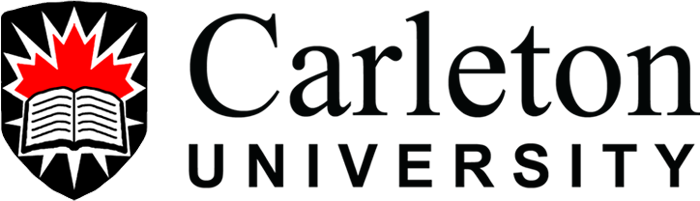 Introduction
Co-benefits due to reduced emissions of criteria pollutants (or their precursors)
Air pollution impact on human health (PM2.5, O3, and NO2)
Not considering the climate feedback on air quality

CO2 reduction co-benefit or coincident health air pollution damage: dependent on the policy measure
Sectoral
Spatial 

Co-benefits due to reduced chronic exposure mortality 
Reduced NOX emissions  reduced O3 health impacts (presented before for US, Canada and Europe)
Reduced primary (e.g., EC, OC) and precursor (SO2, NH3, NOX) emissions   reduced  PM2.5 health impacts
Introduction
East Asia Domain
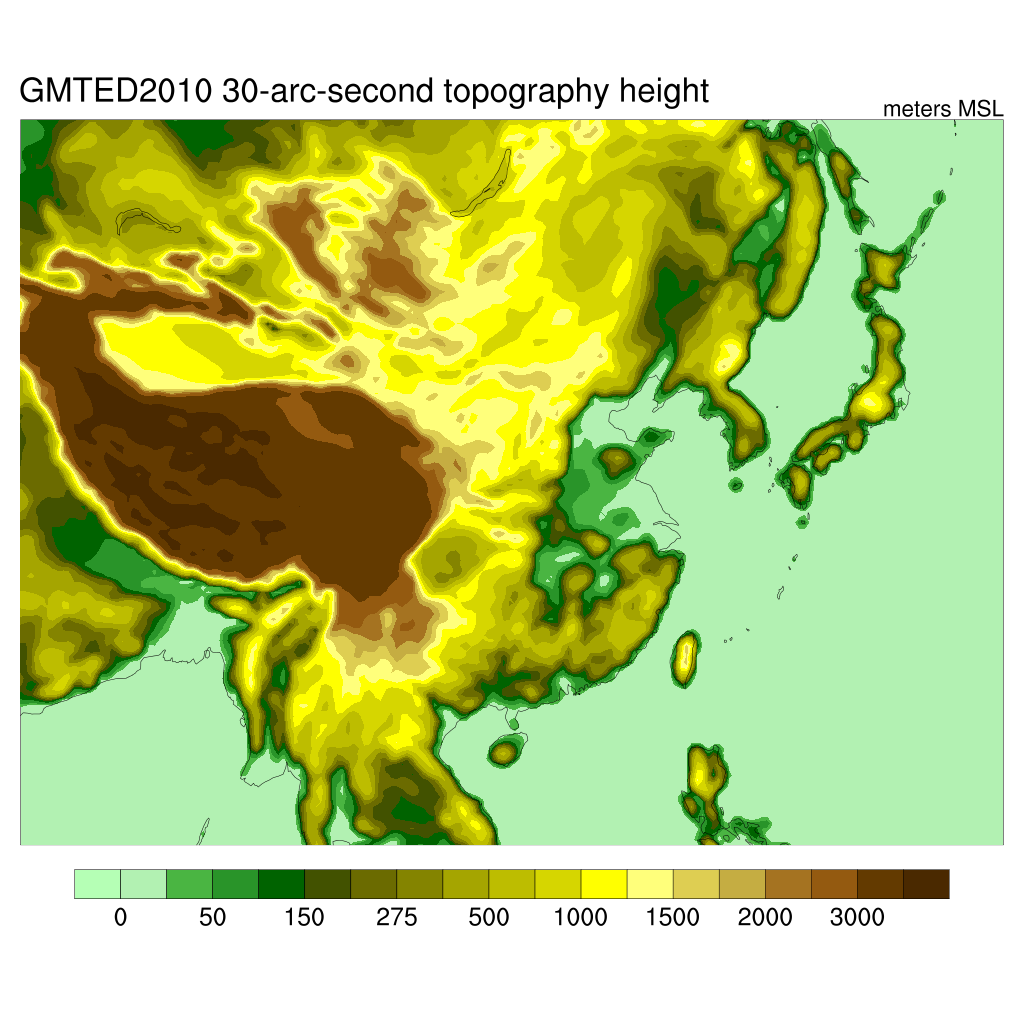 The rapid increase of CO2 emissions and growing air pollution crises in most countries of East Asia, particularly China, due to their fast economic and population growth, excessive use of coal and and lack of sufficient and effective emission control policies motivated us to perform a sensitivity analysis to find temporal and spatial distribution of CO2 reduction co-benefits in this domain.
Methodology
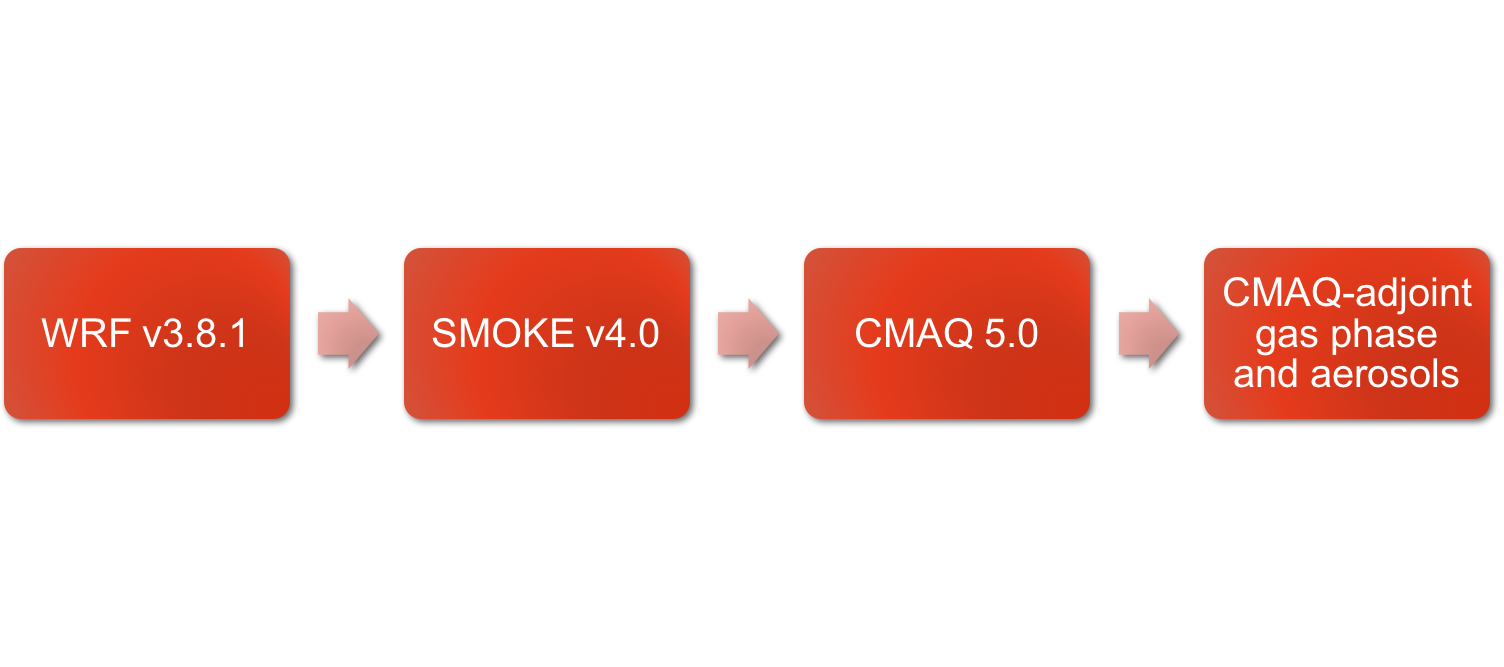 5
Marginal Benefit
China
6
Marginal Benefit for Transportation Sector-China
NOX
PM2.5
NH3
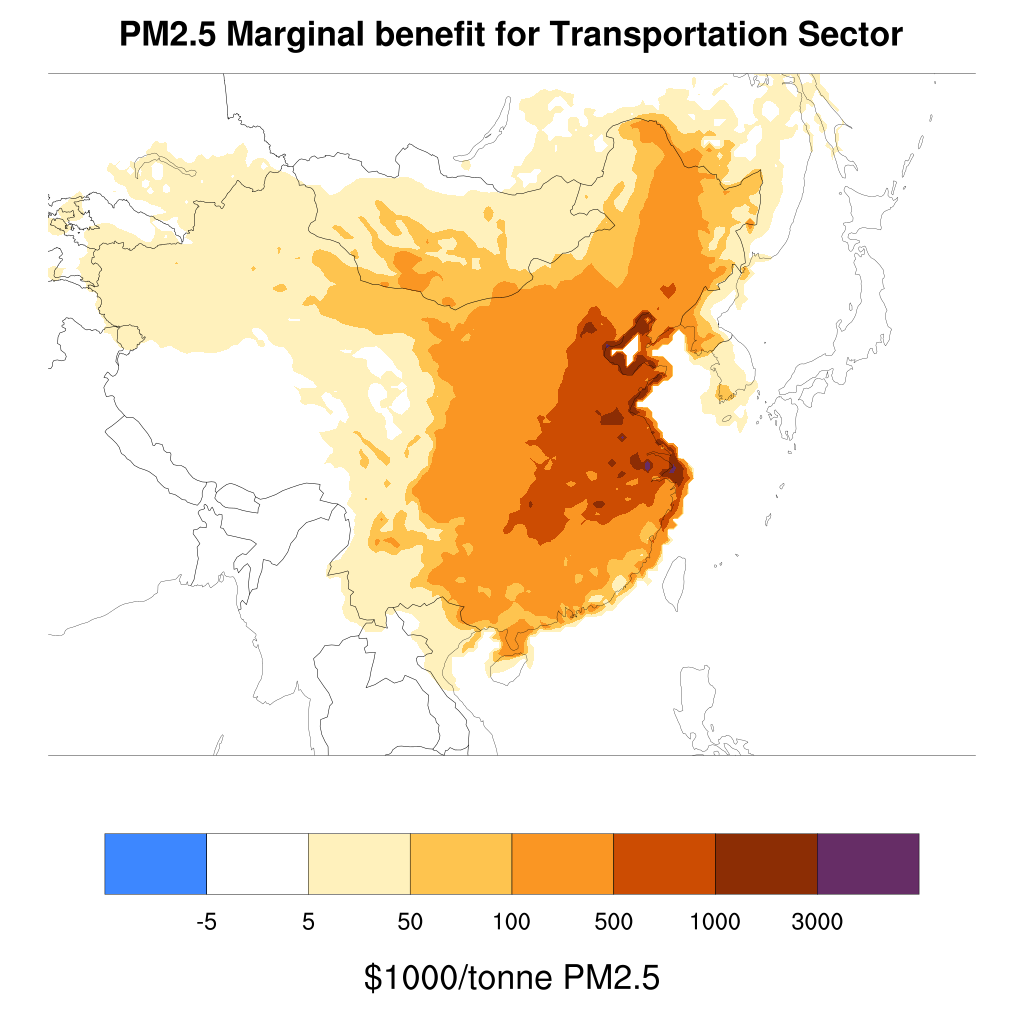 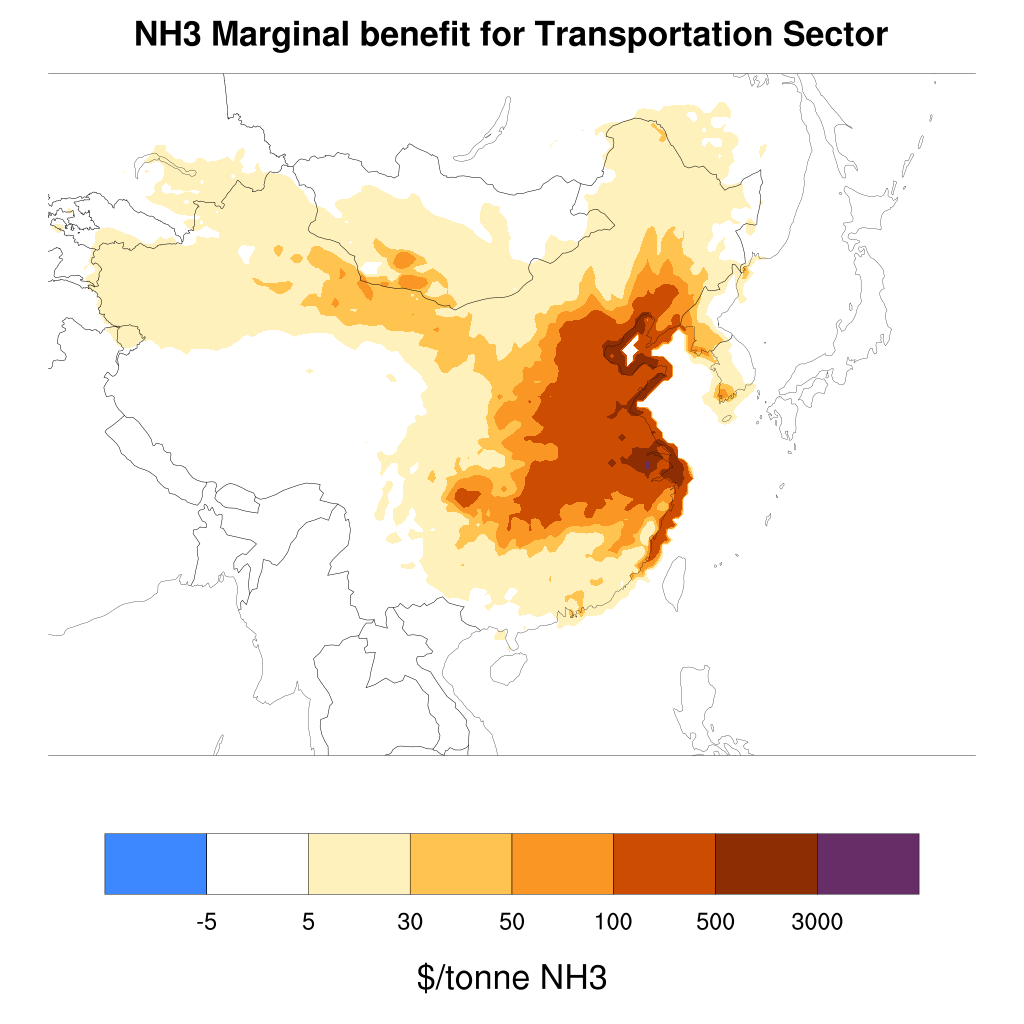 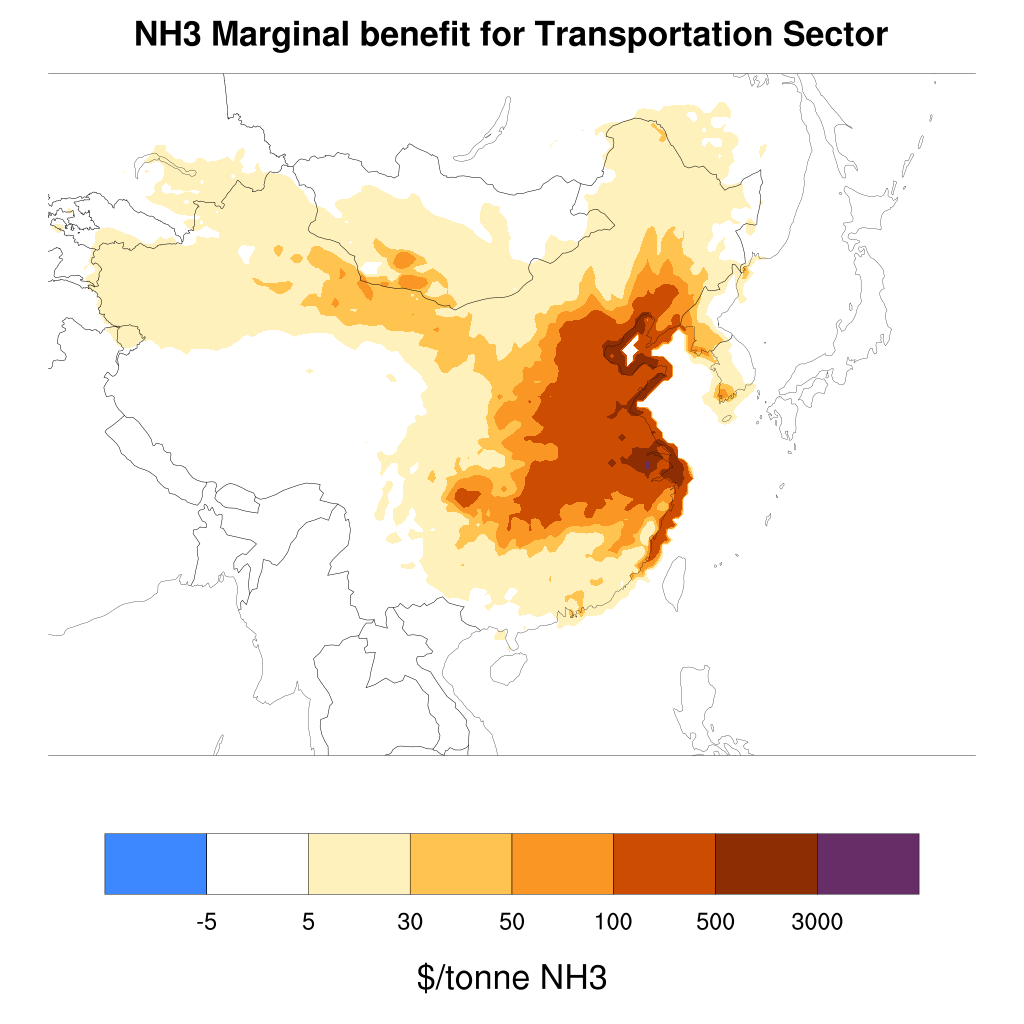 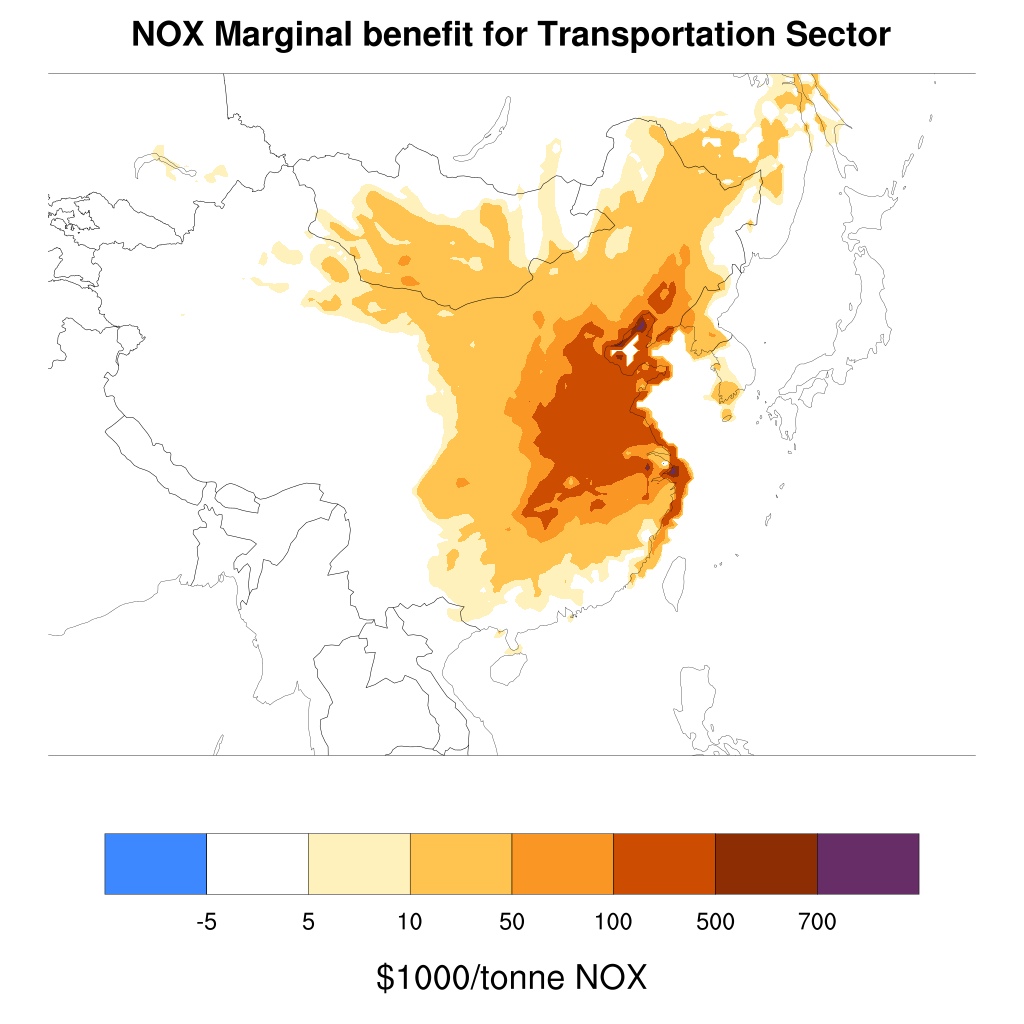 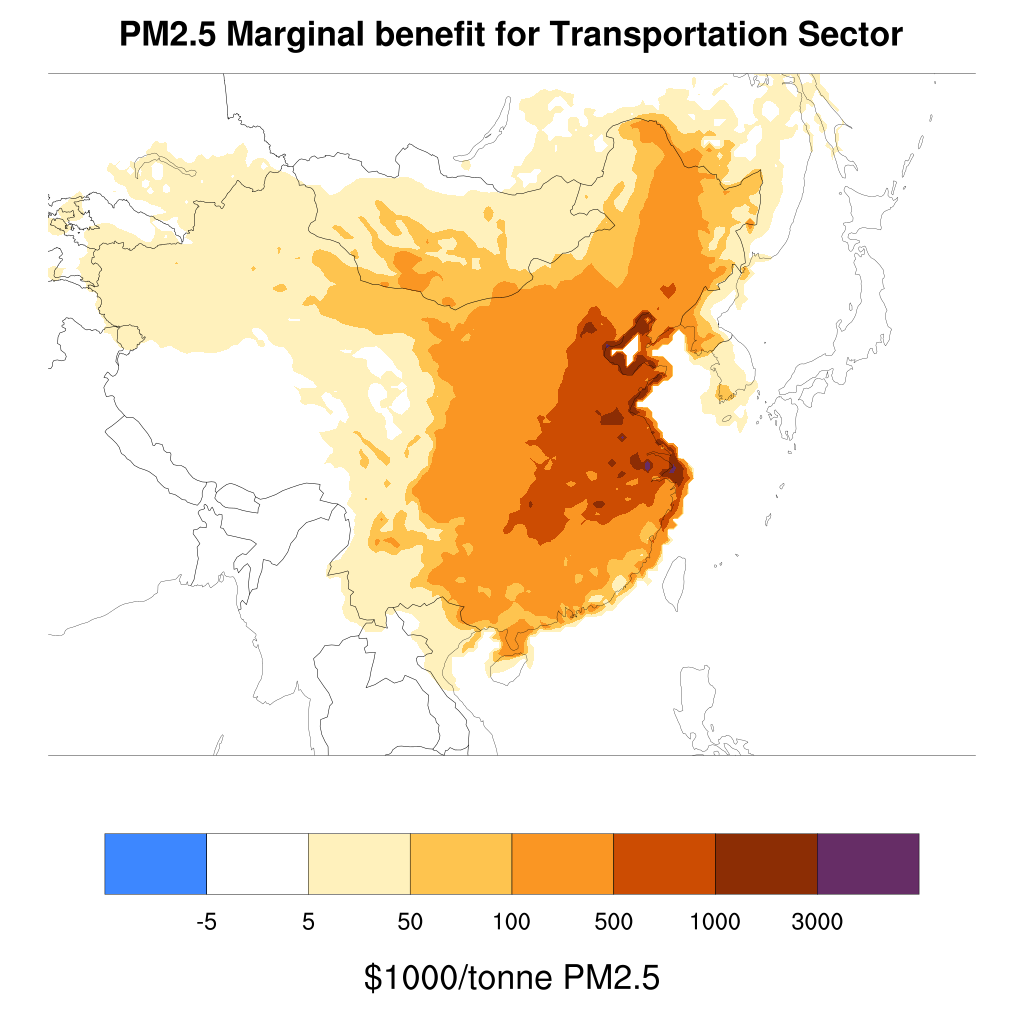 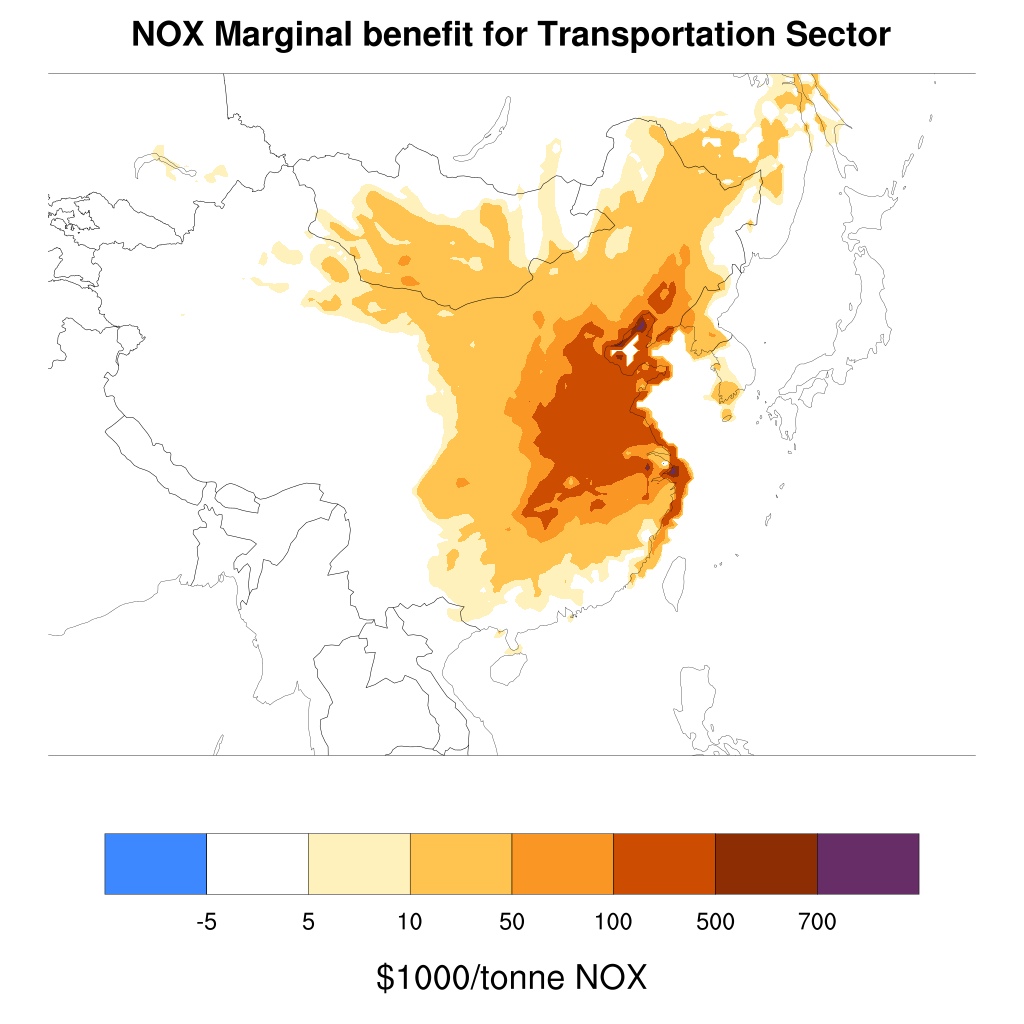 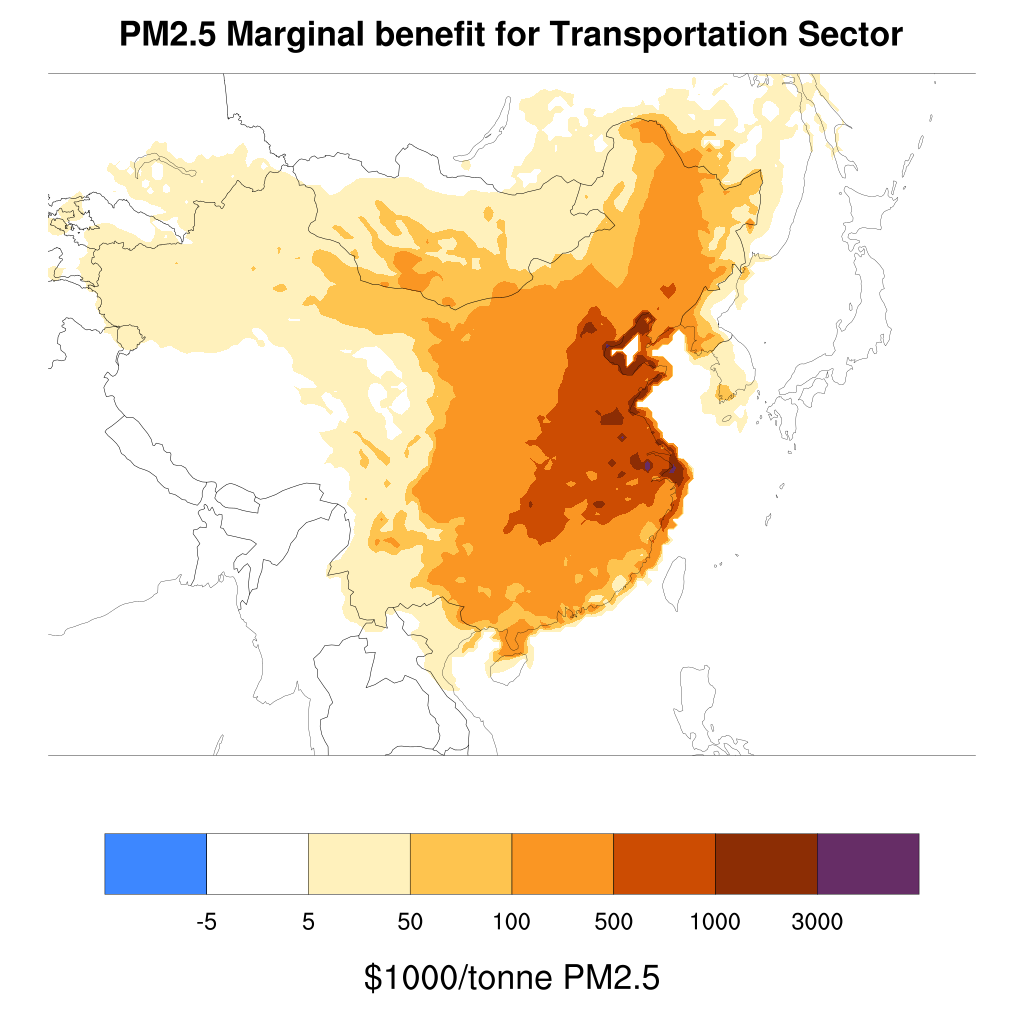 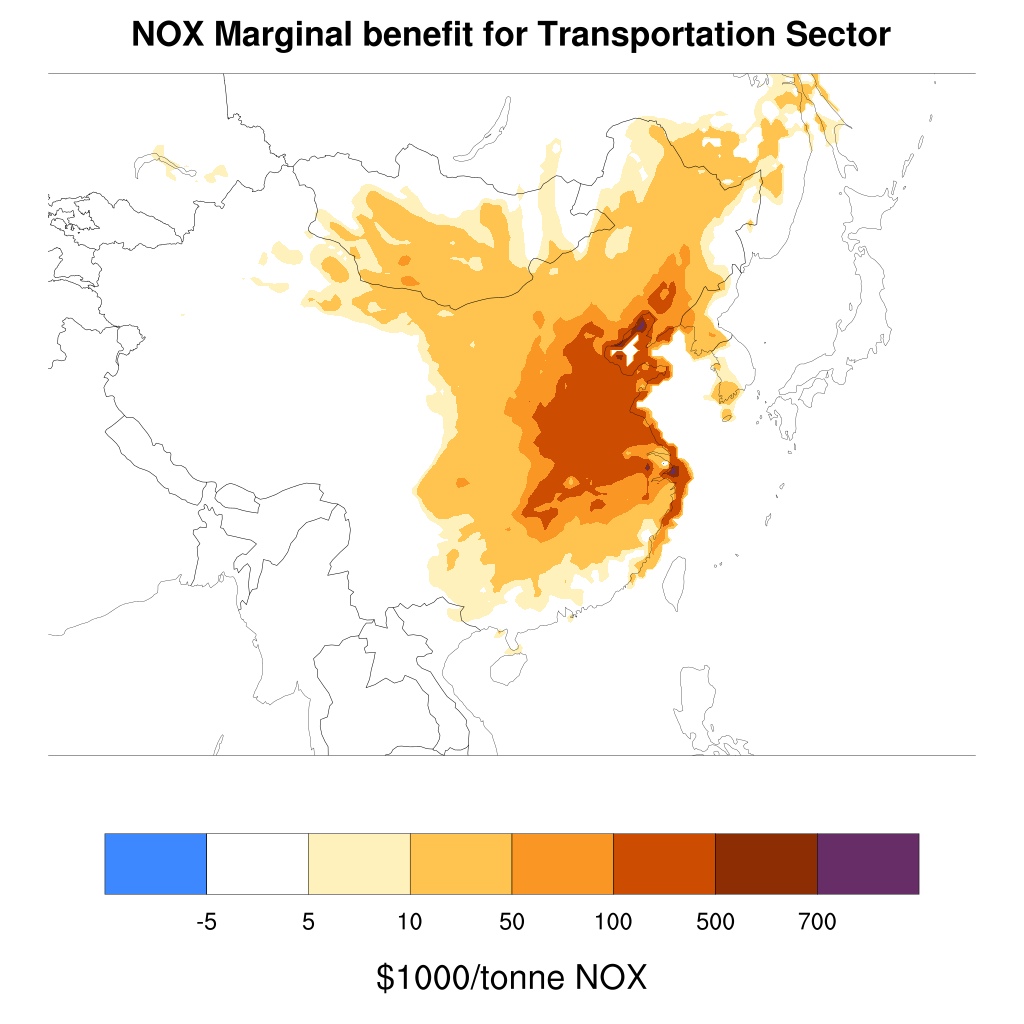 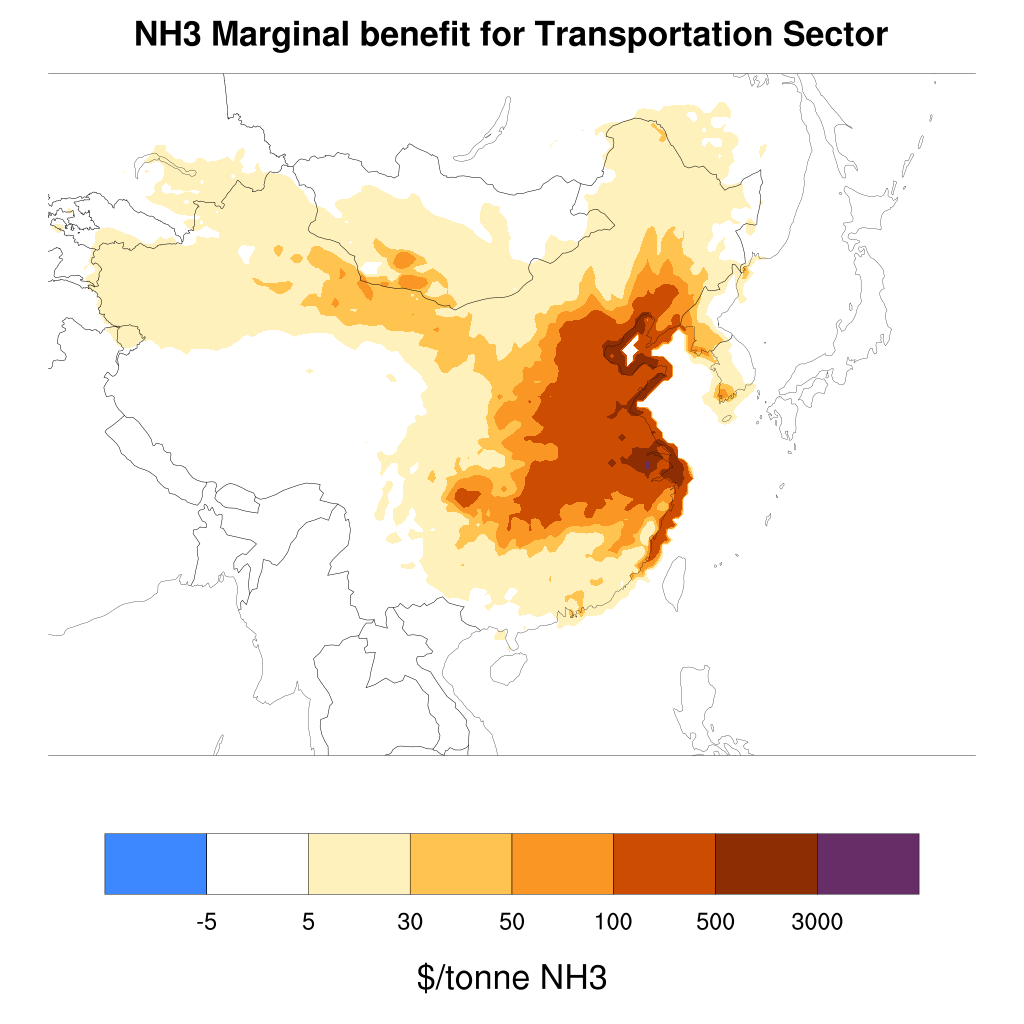 7
Marginal Benefit for Energy Sector-China
NOX
PM2.5
SO2
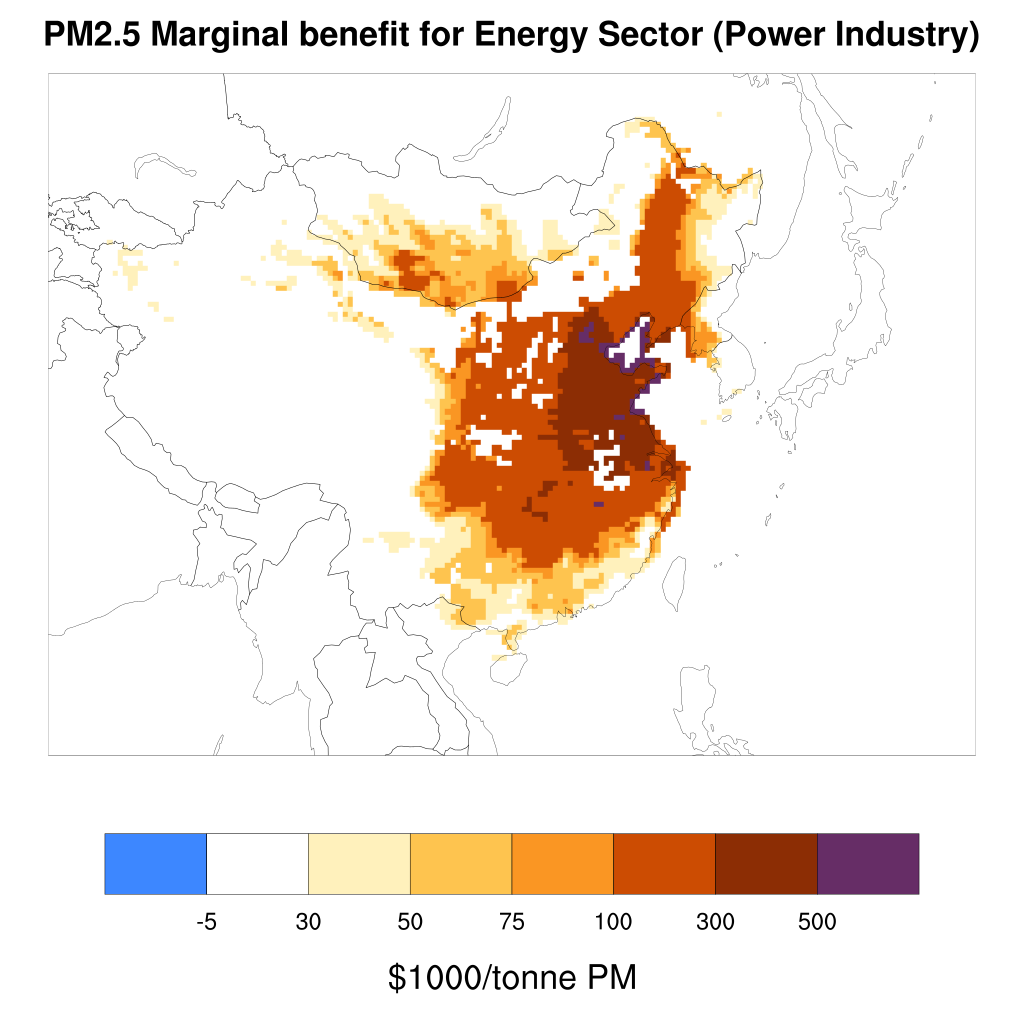 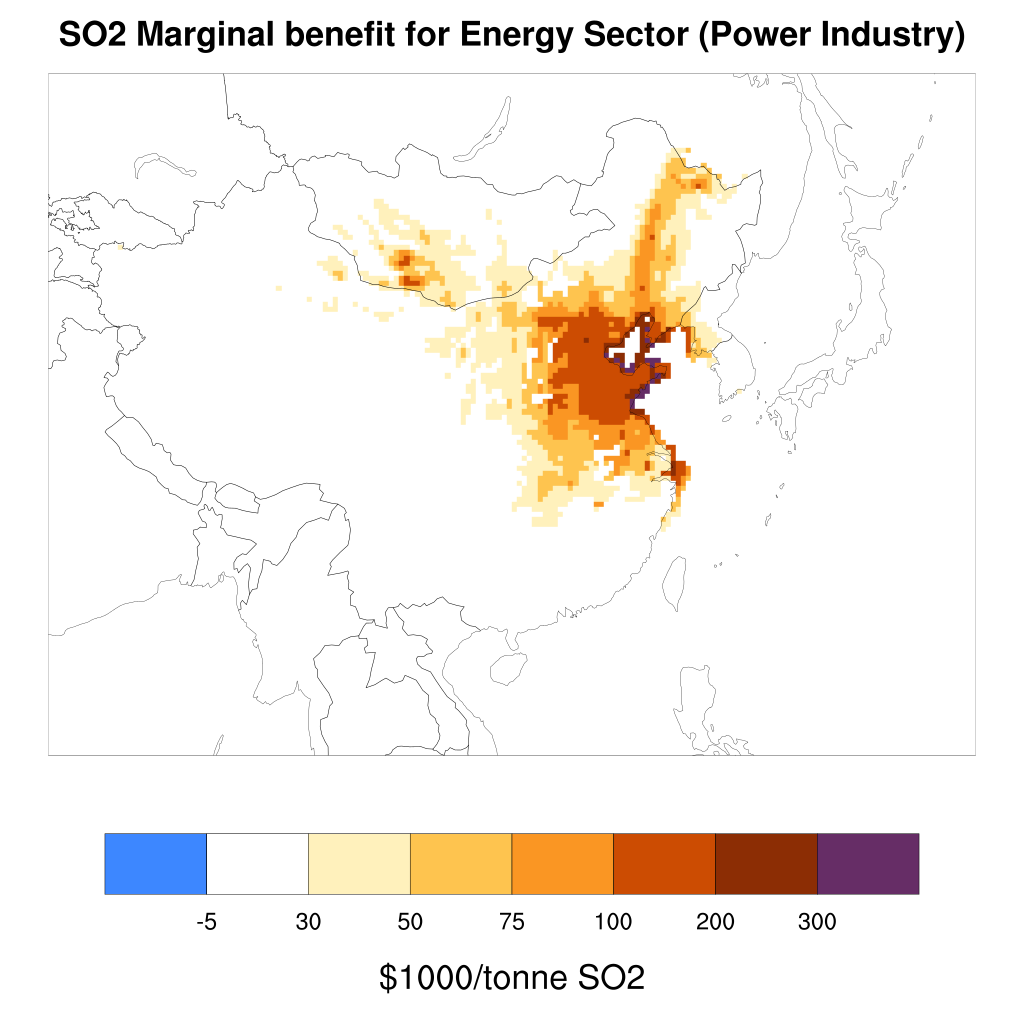 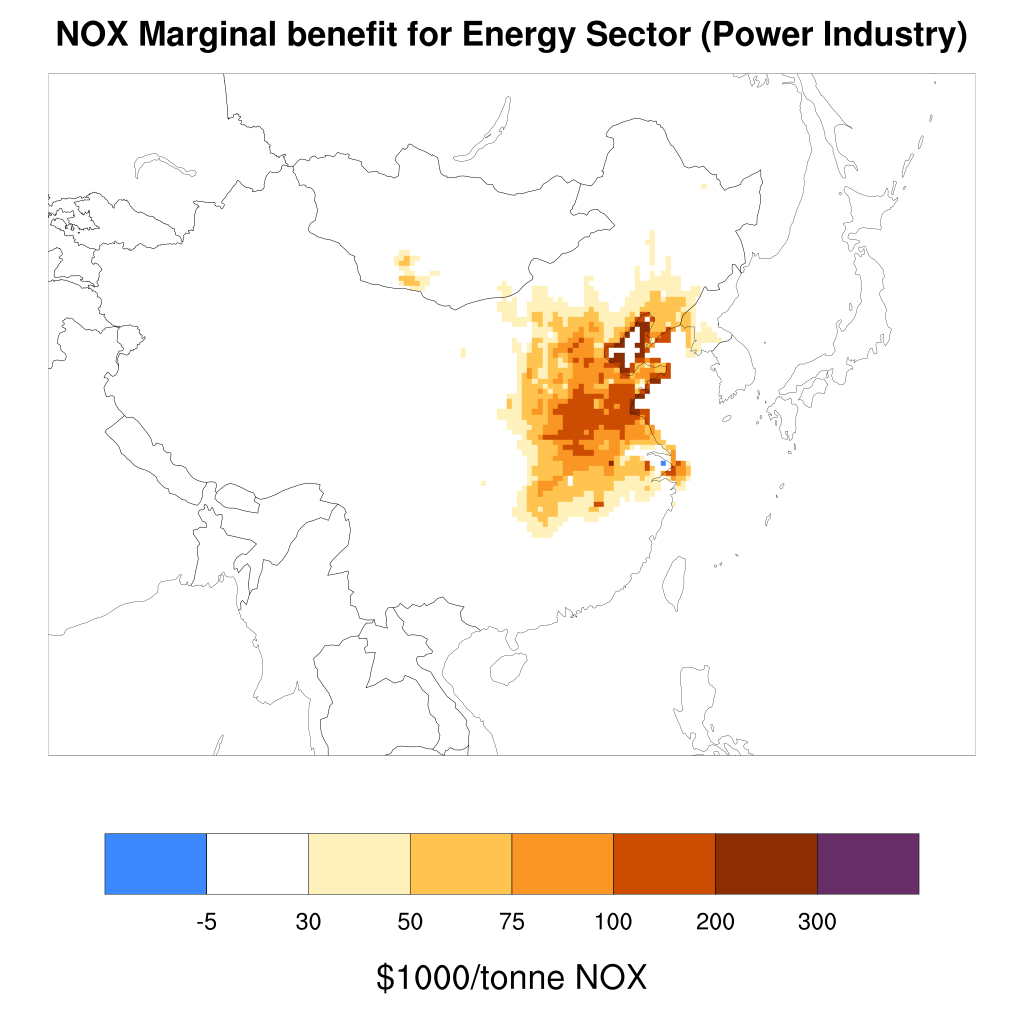 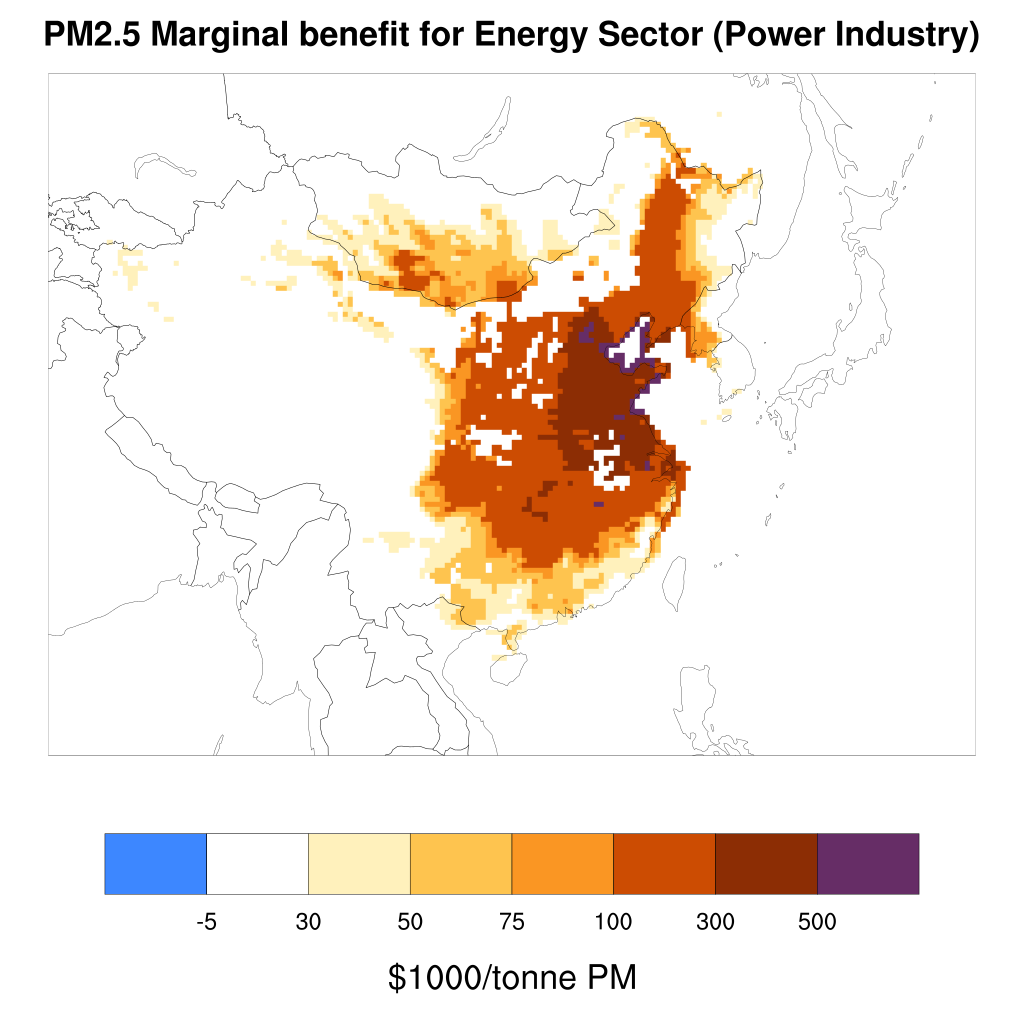 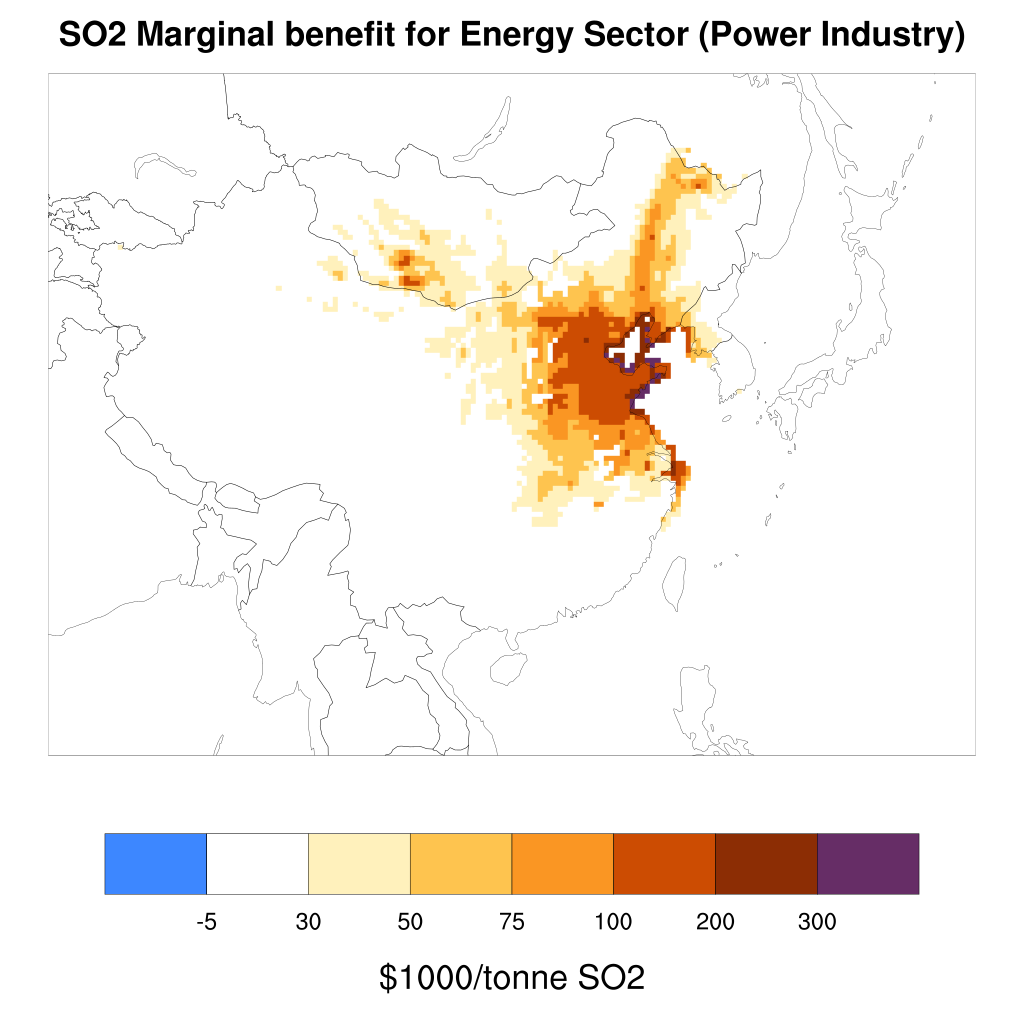 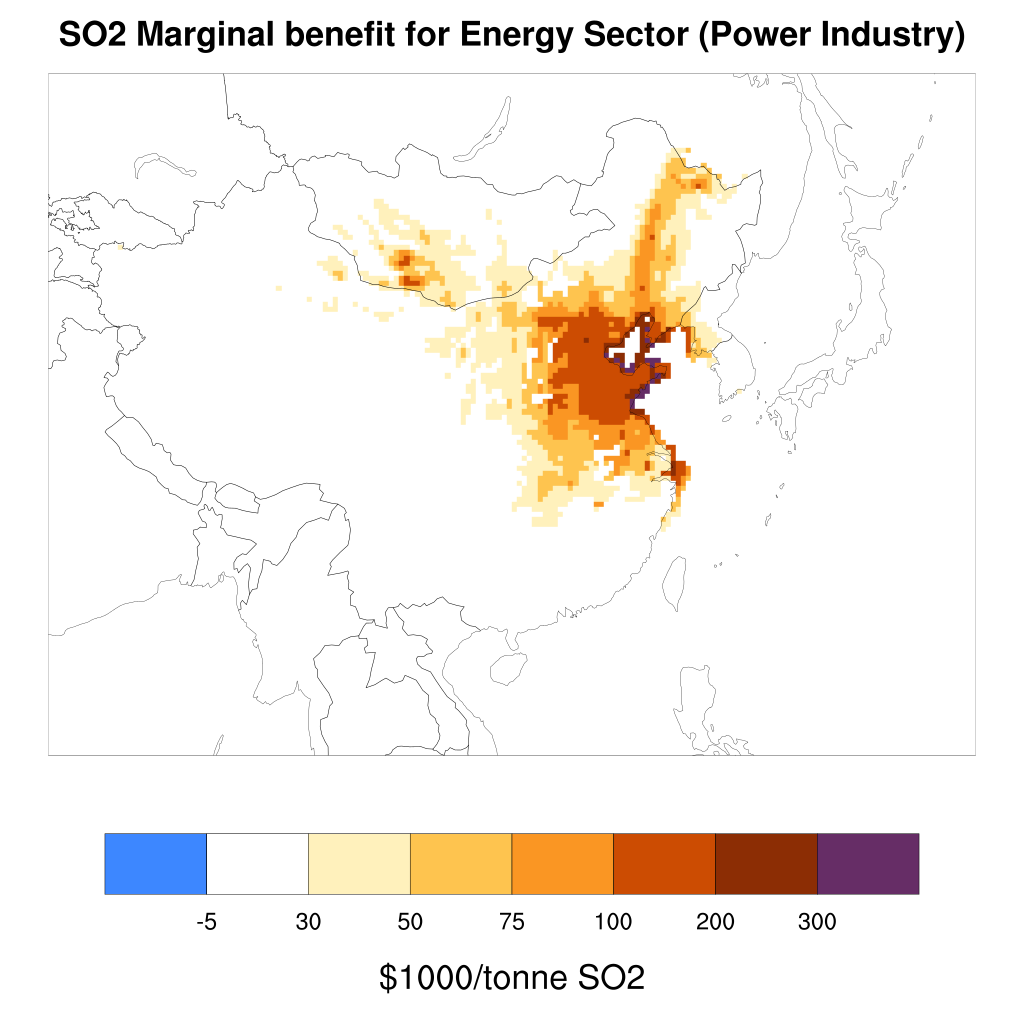 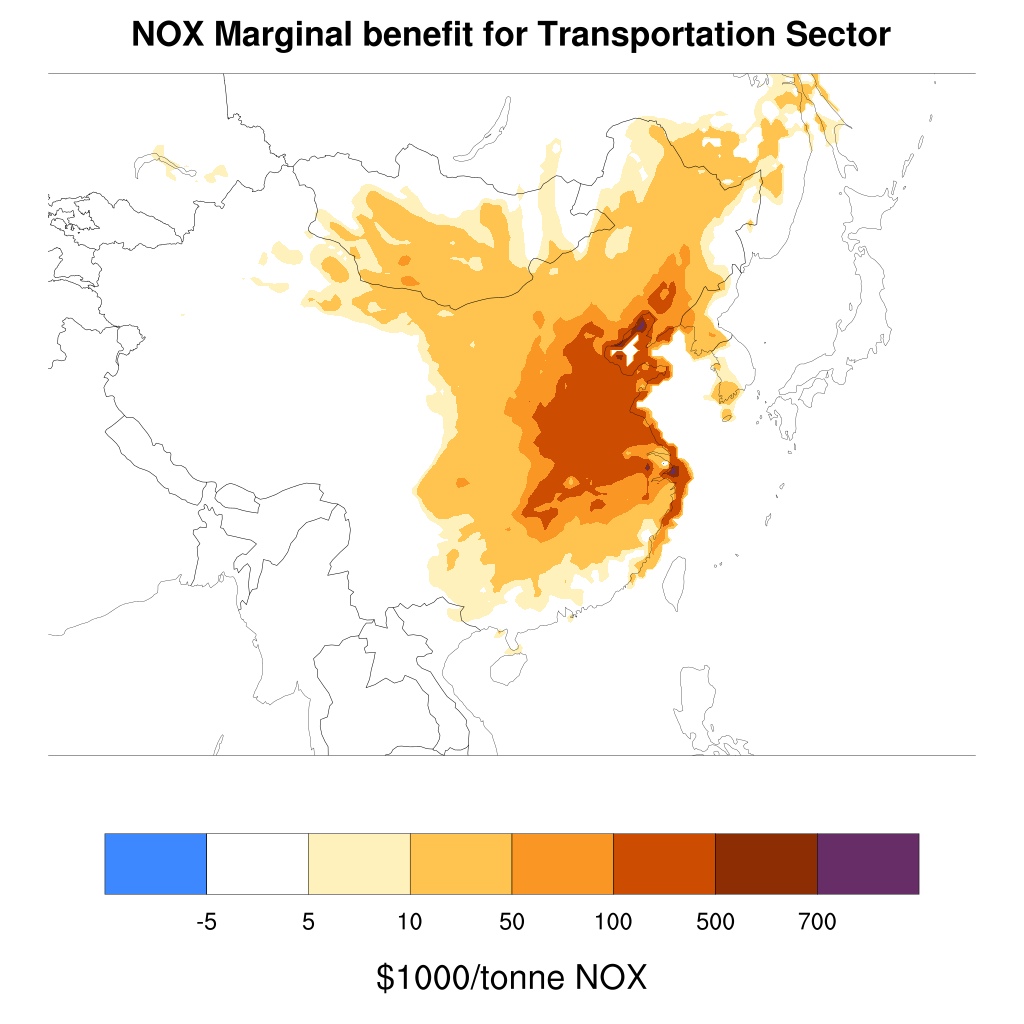 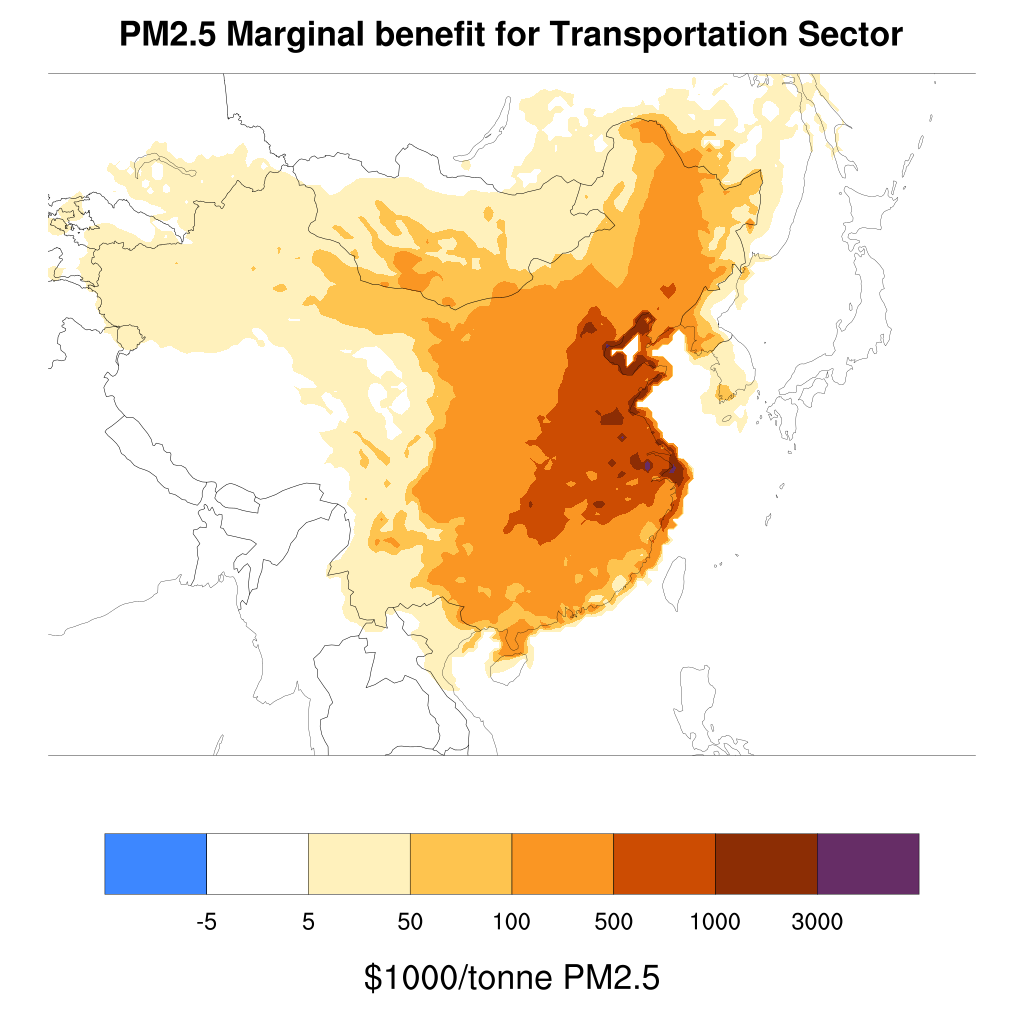 8
Co-benefit
China,Japan,South Korea
9
China Co-benefits $/ tonne CO2
Transportation Sector (Mobile)
Energy Sector (Power Industry)
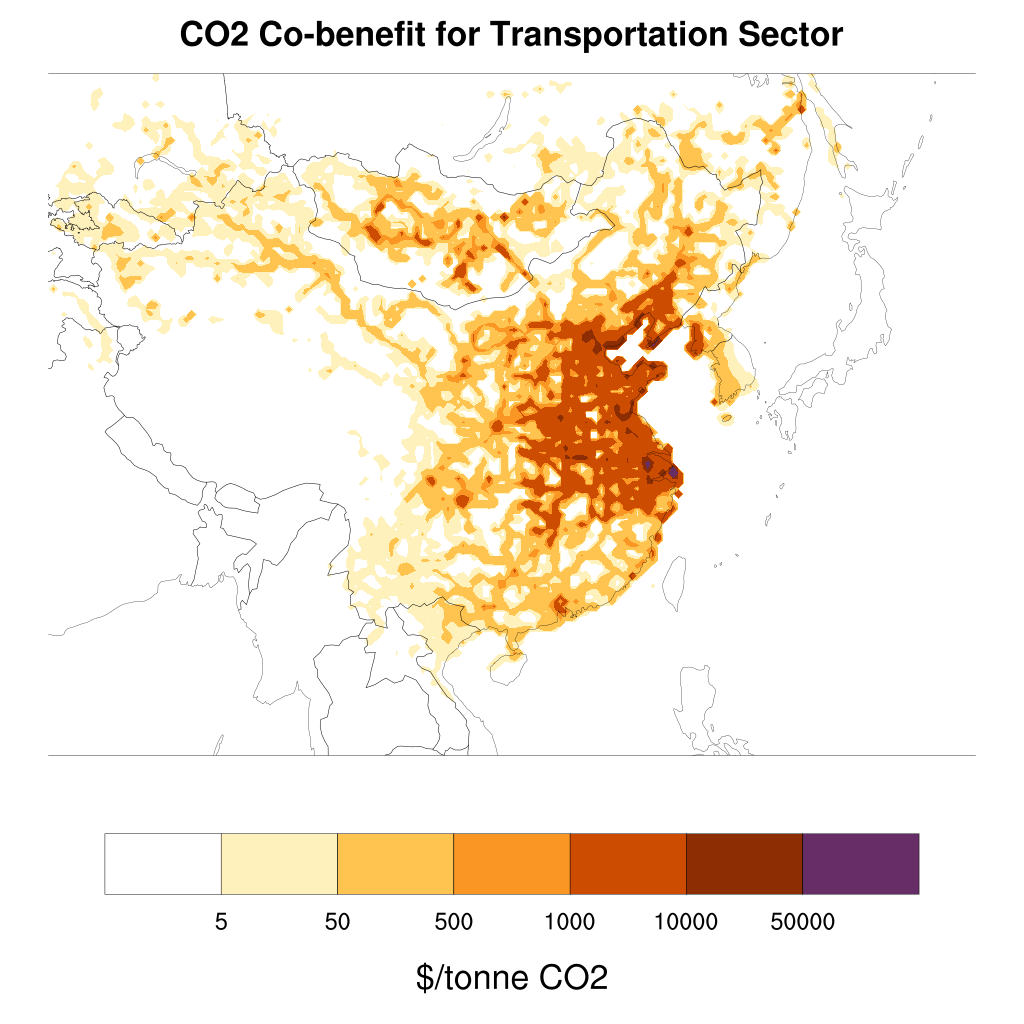 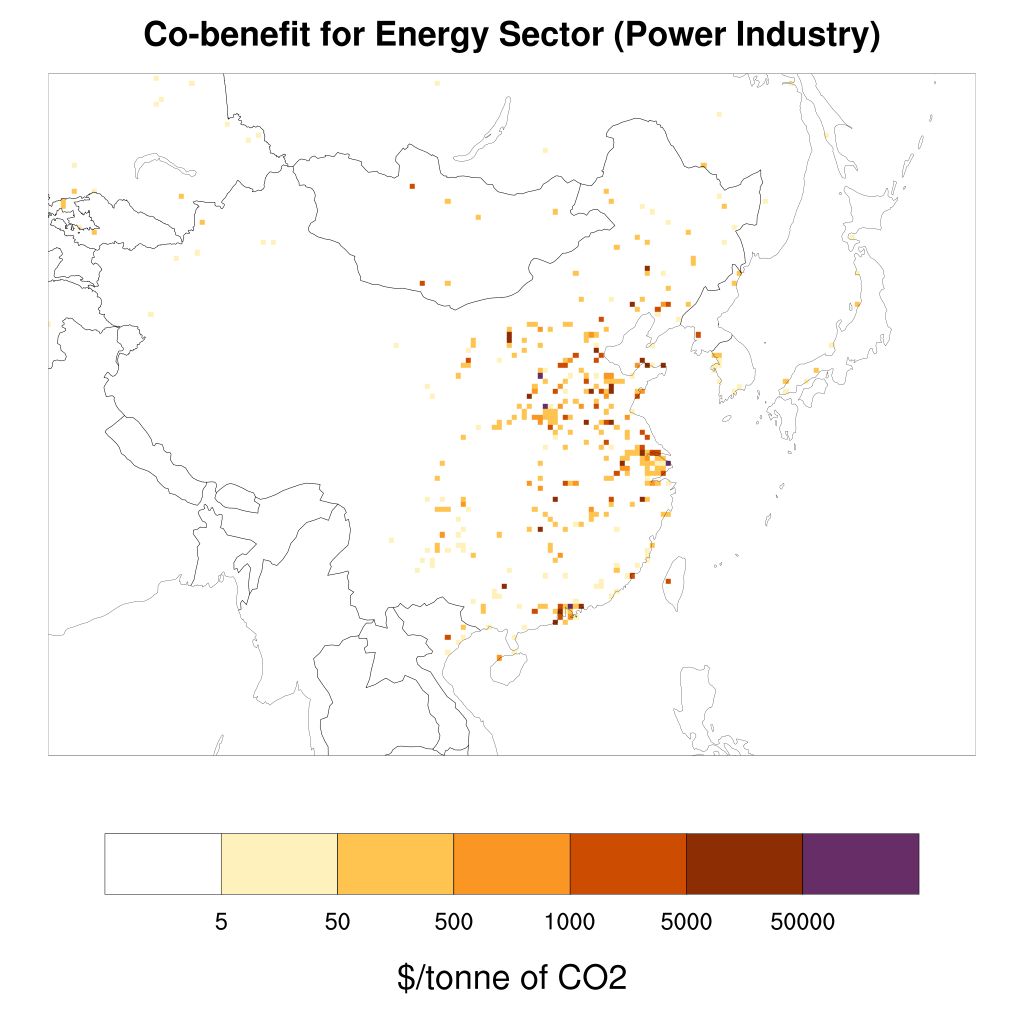 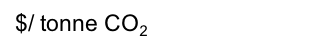 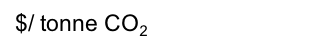 Total benefit 210 USD billion
Total benefit 730 USD billion
10
The Contribution of Each Primary Emissions to Total Co-benefit ($) in Energy Sector for 30 China Province
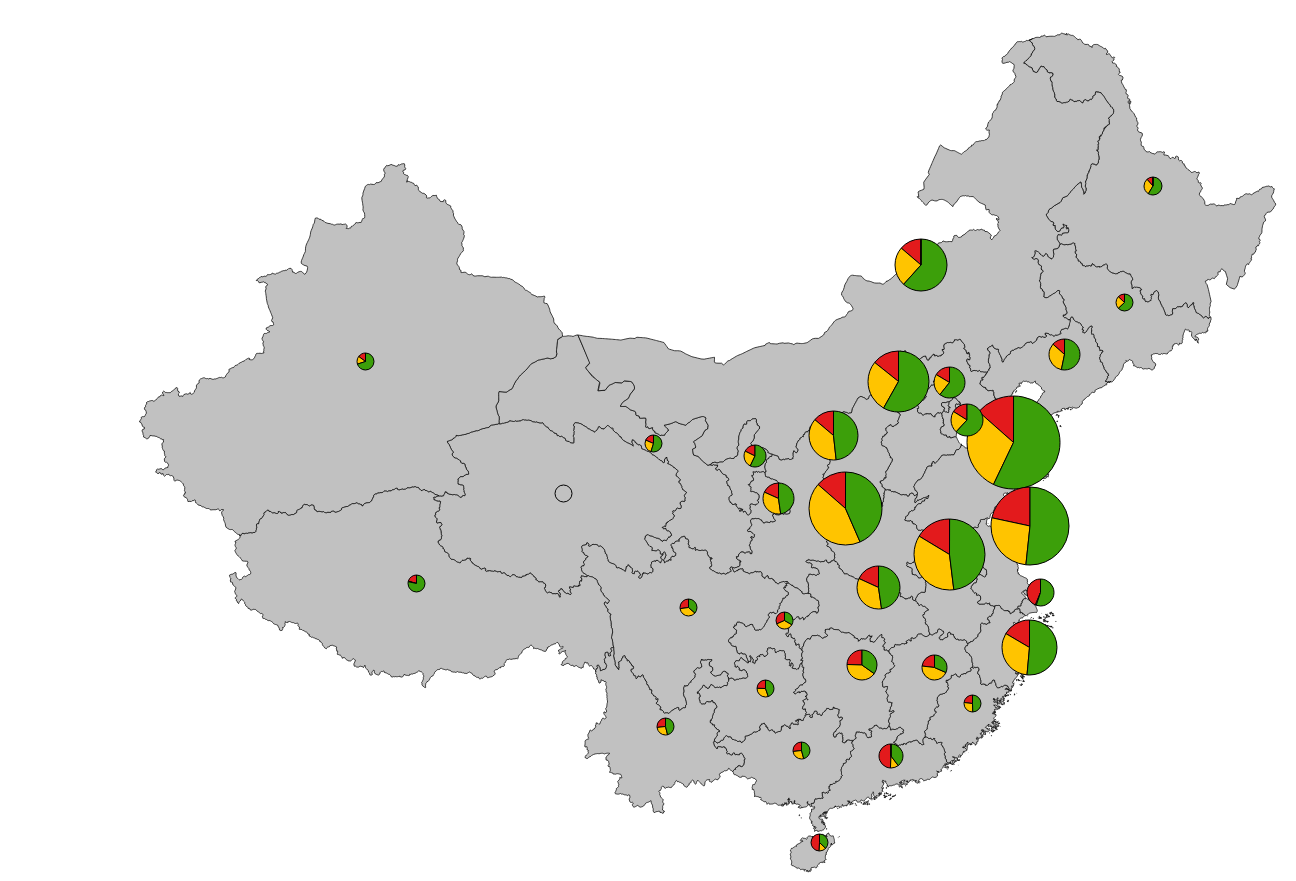 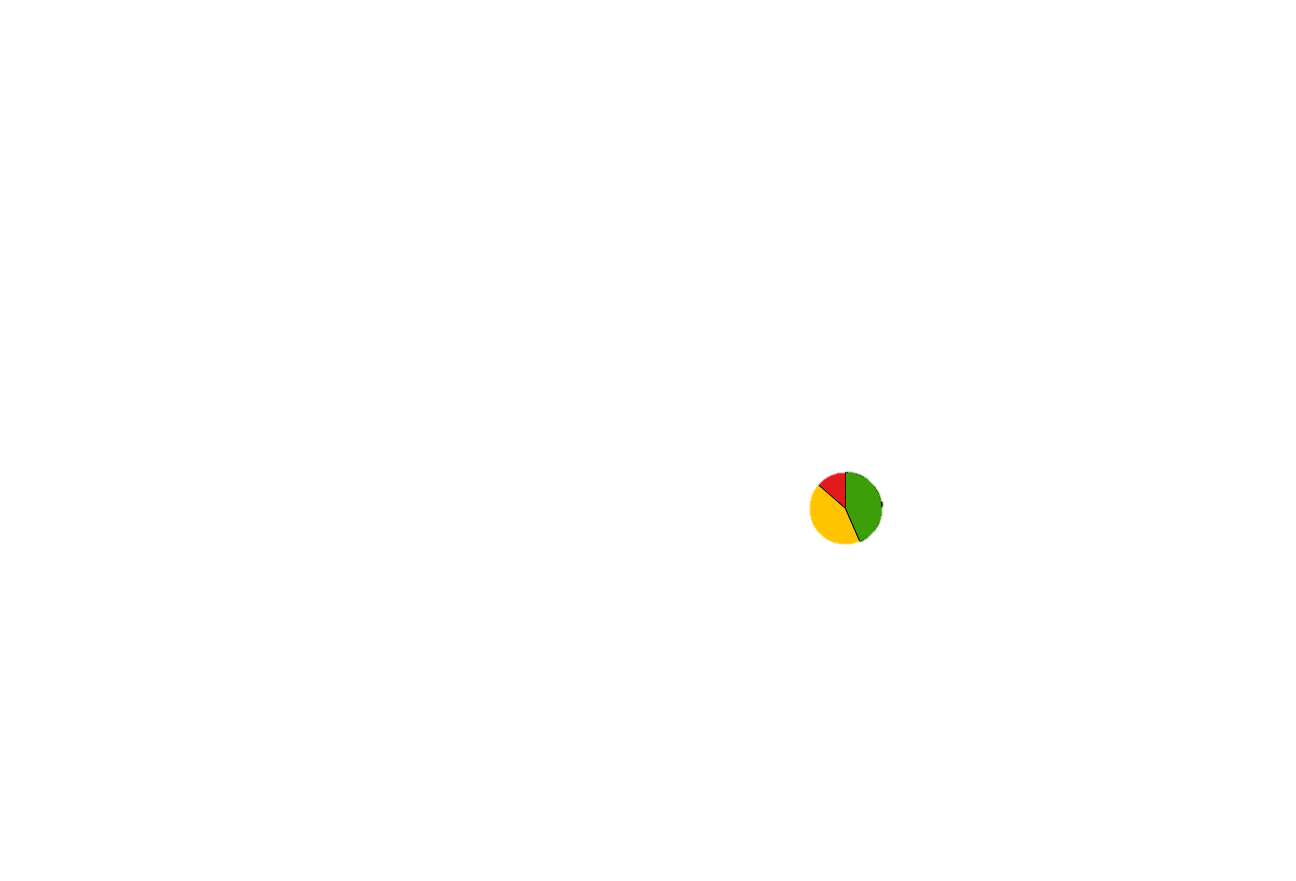 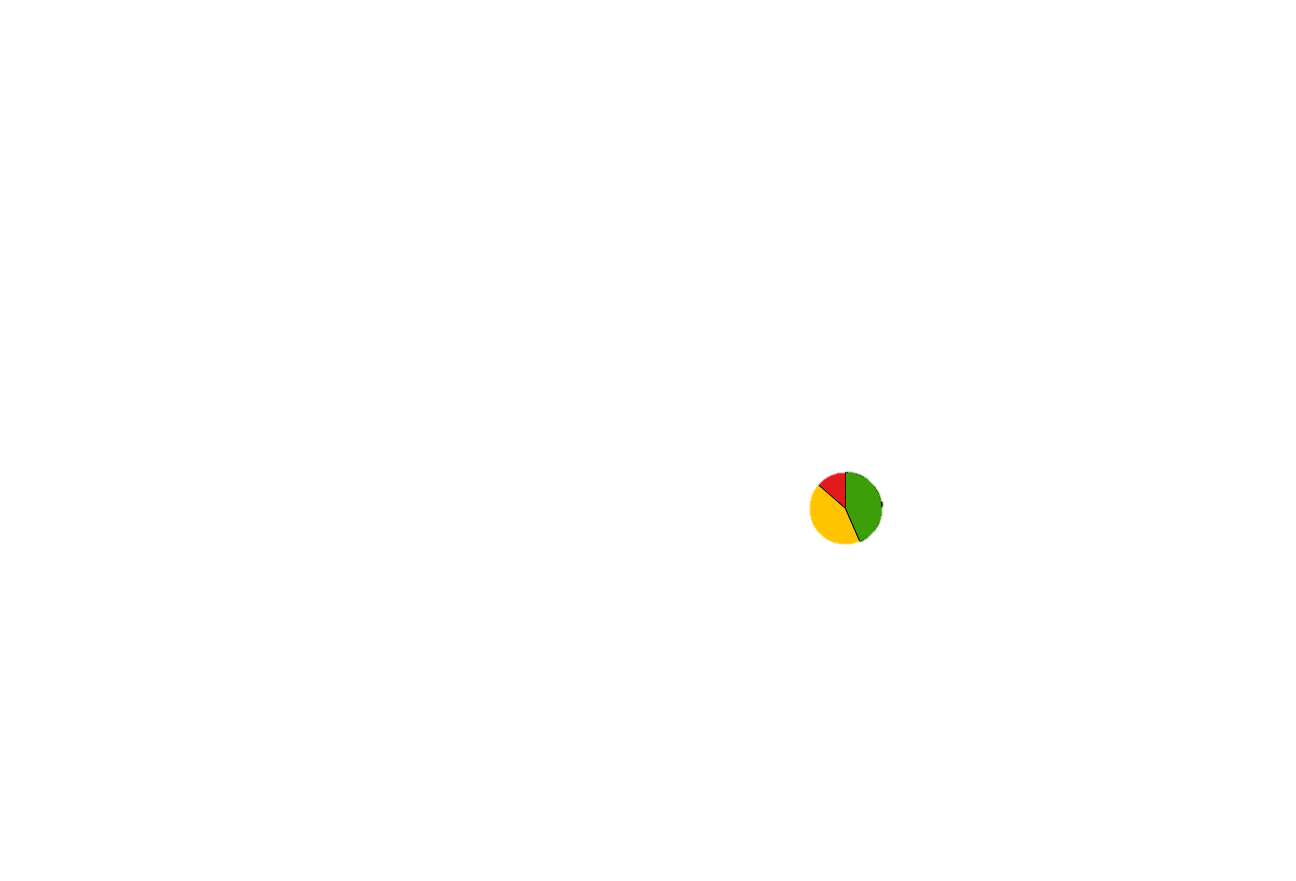 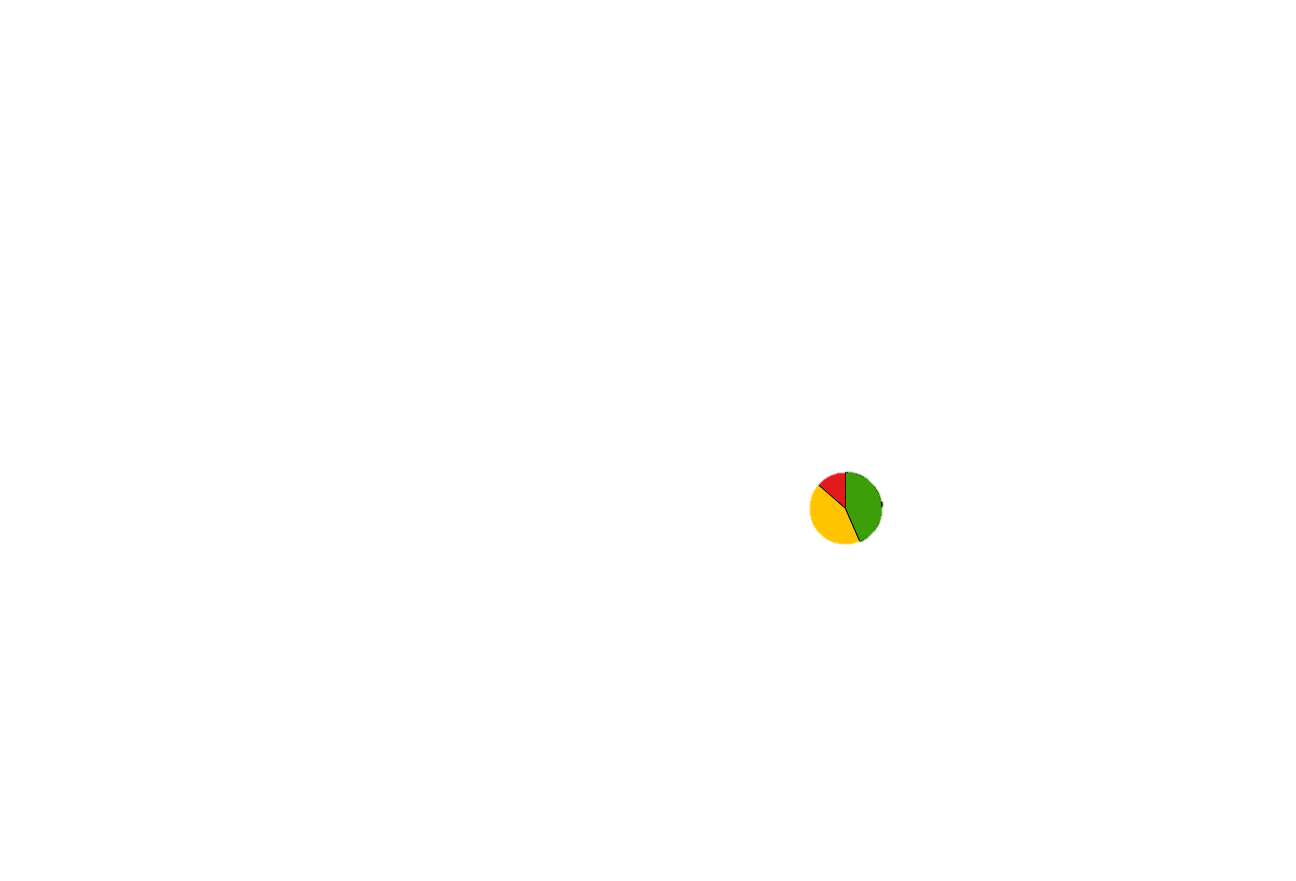 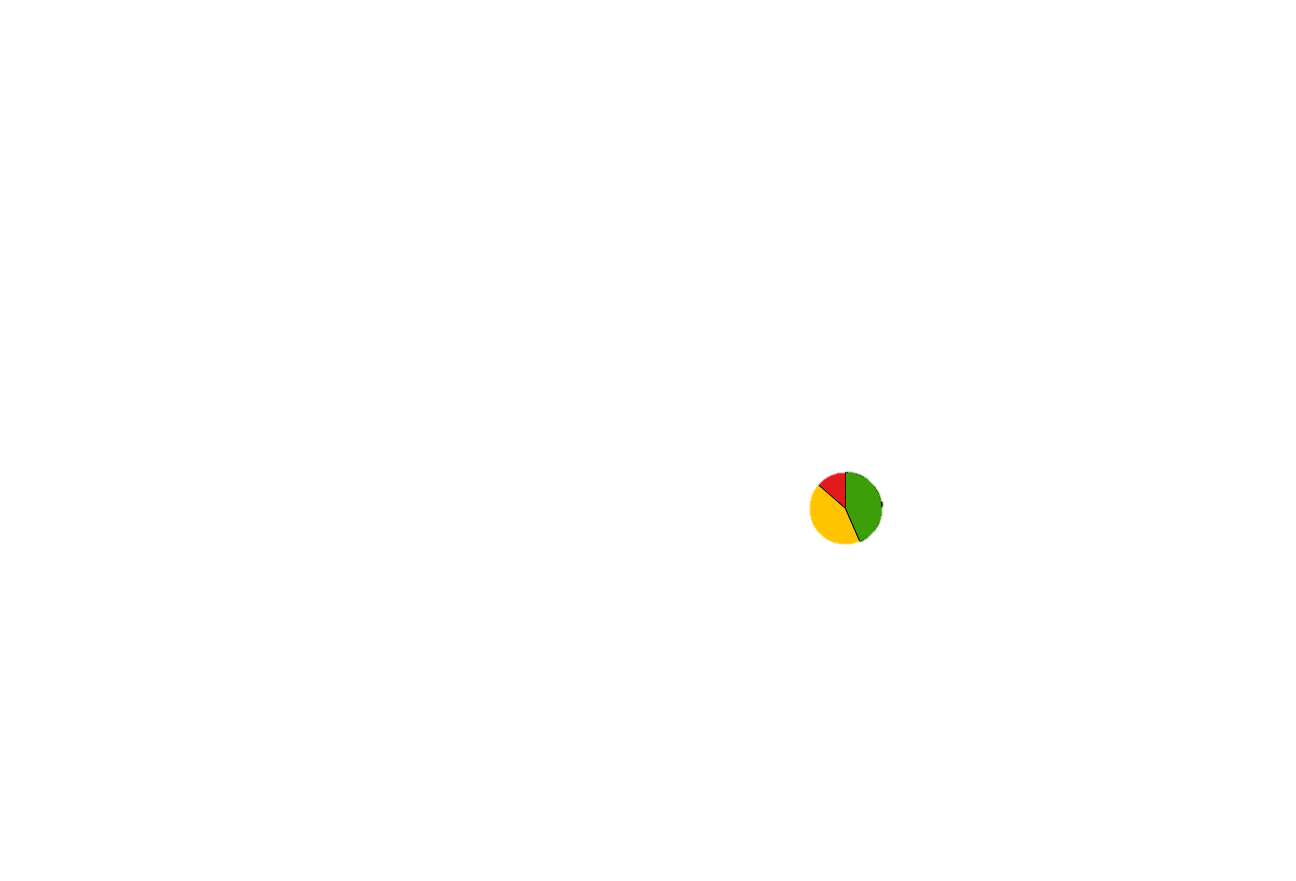 PM2.5
NOX
SO2
NH3
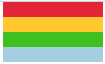 ~ $0.5 bn
~ $5 bn
~ $100 bn
~$130 bn
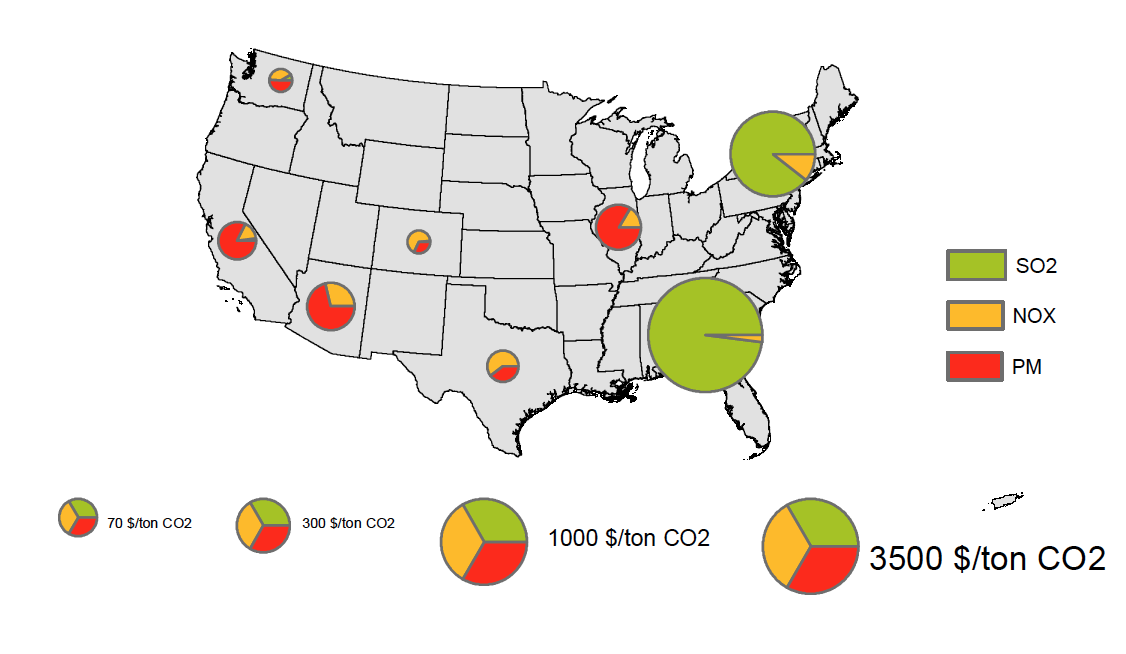 11
The Contribution of Each Primary Emissions to Total Co-benefit ($) in Transportation for 30 China Province
PM2.5
NOX
SO2
NH3
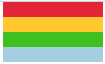 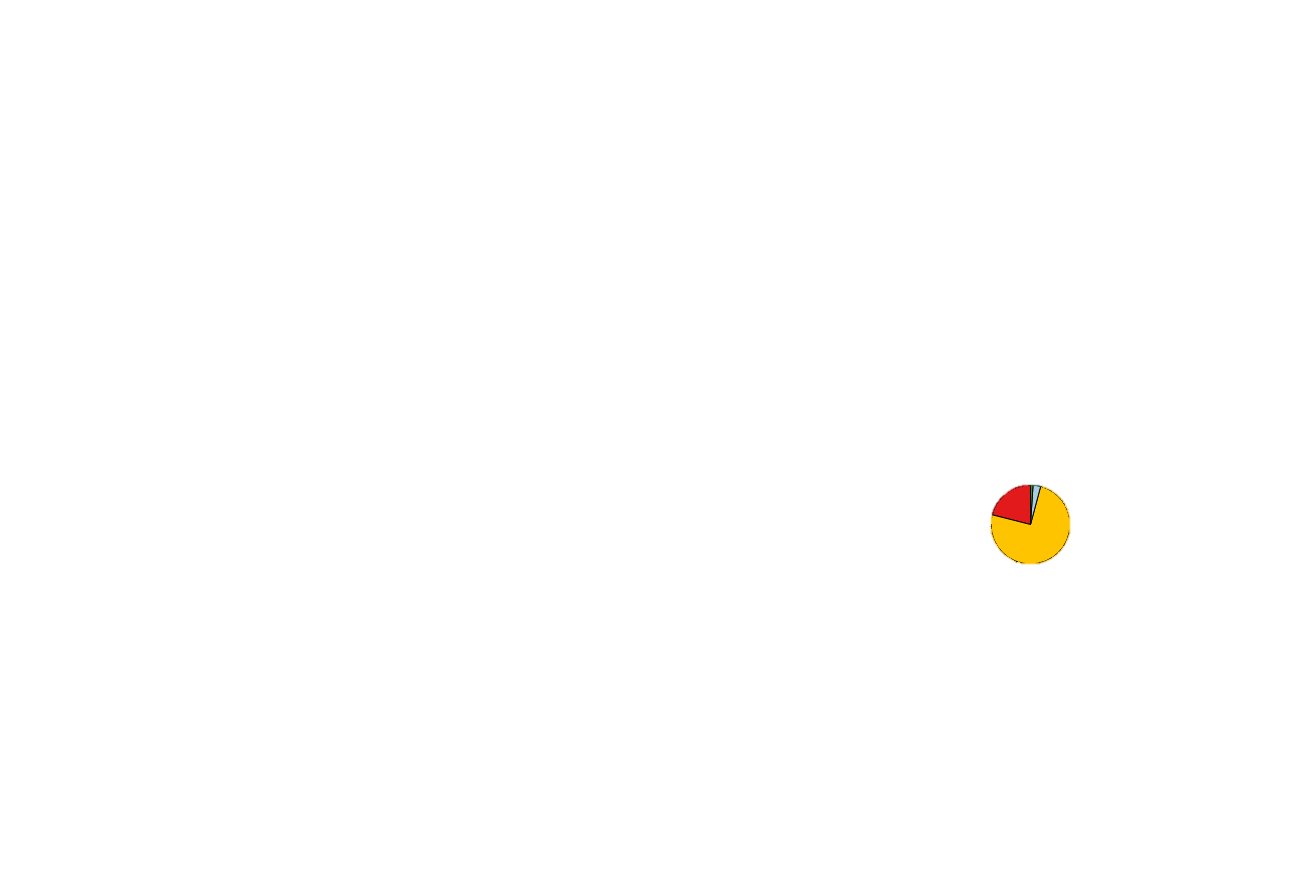 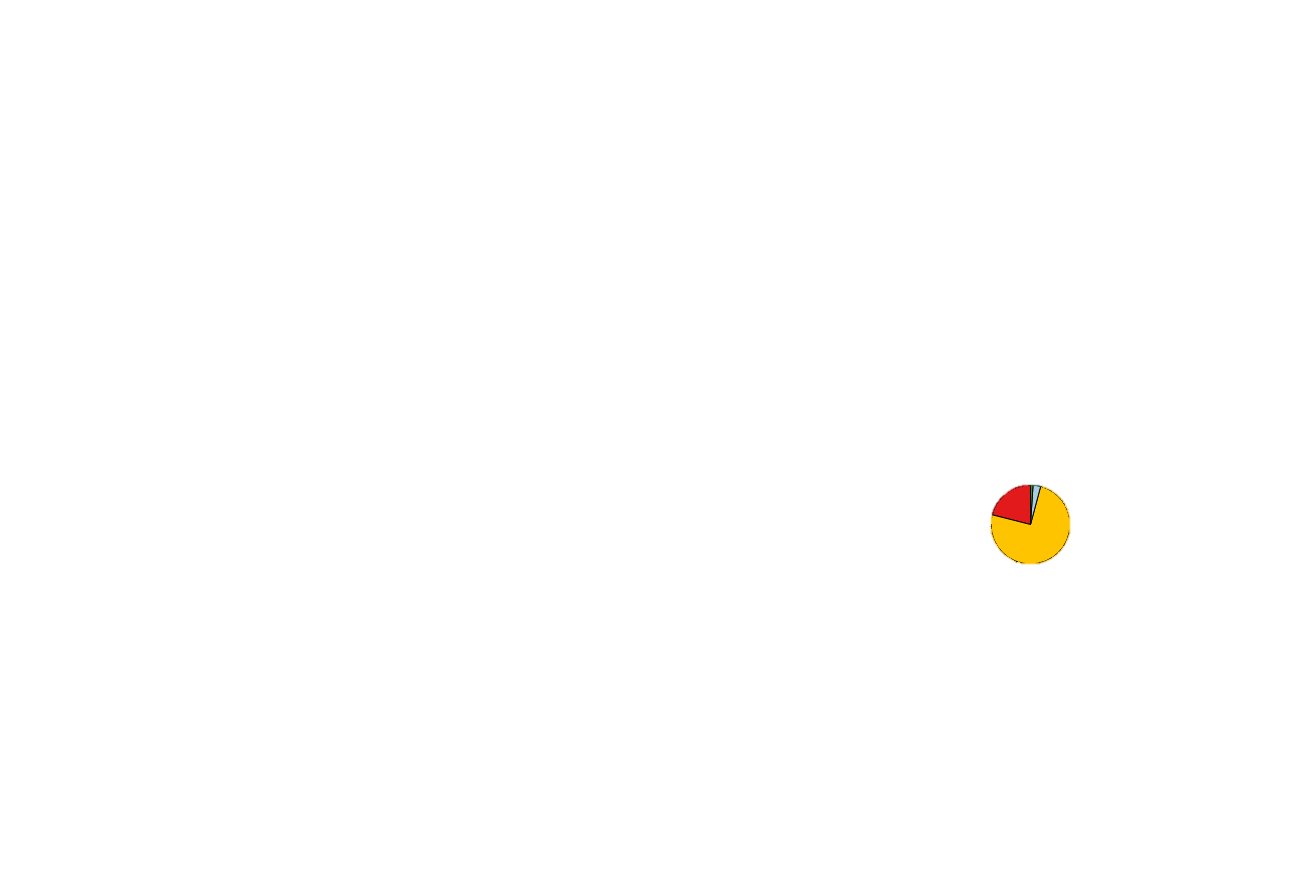 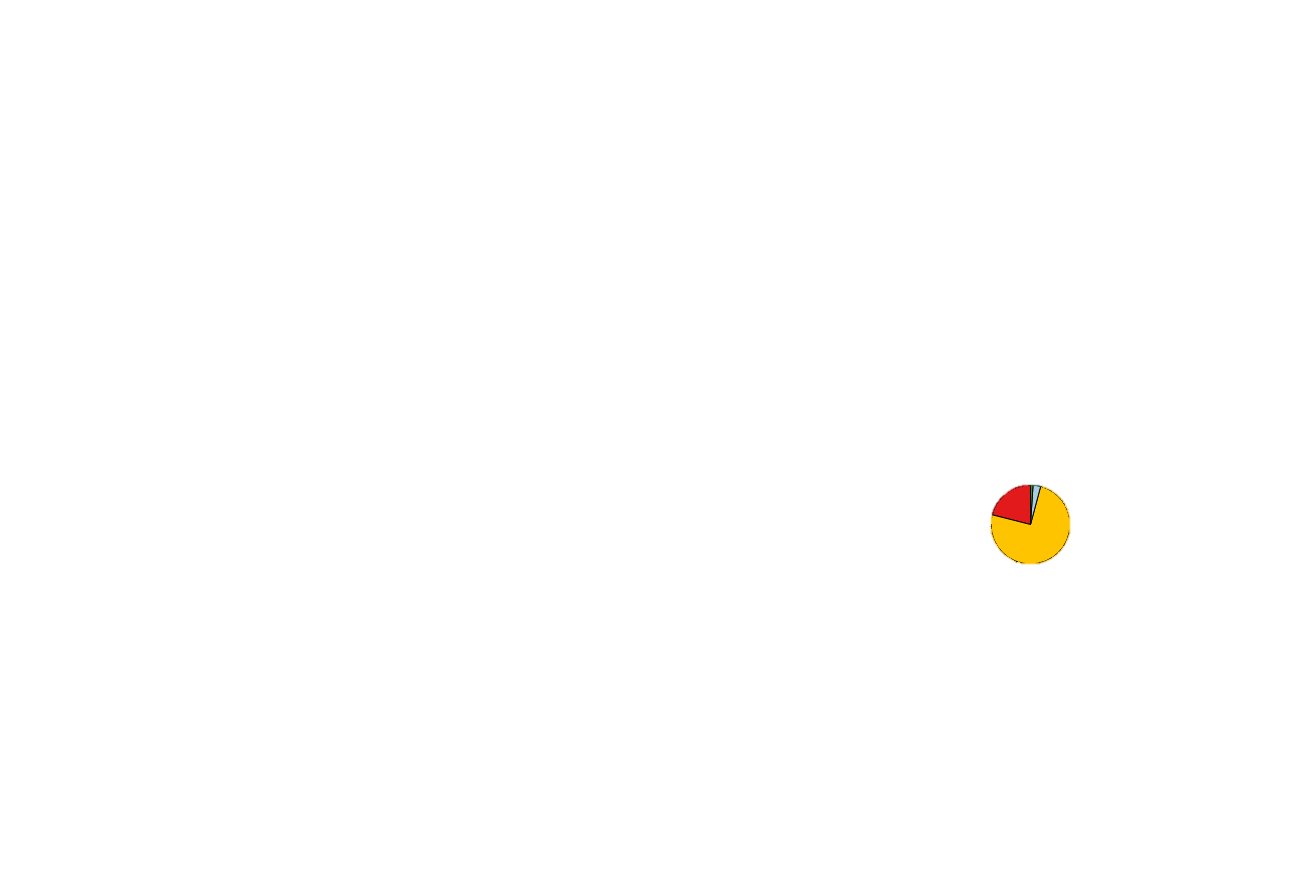 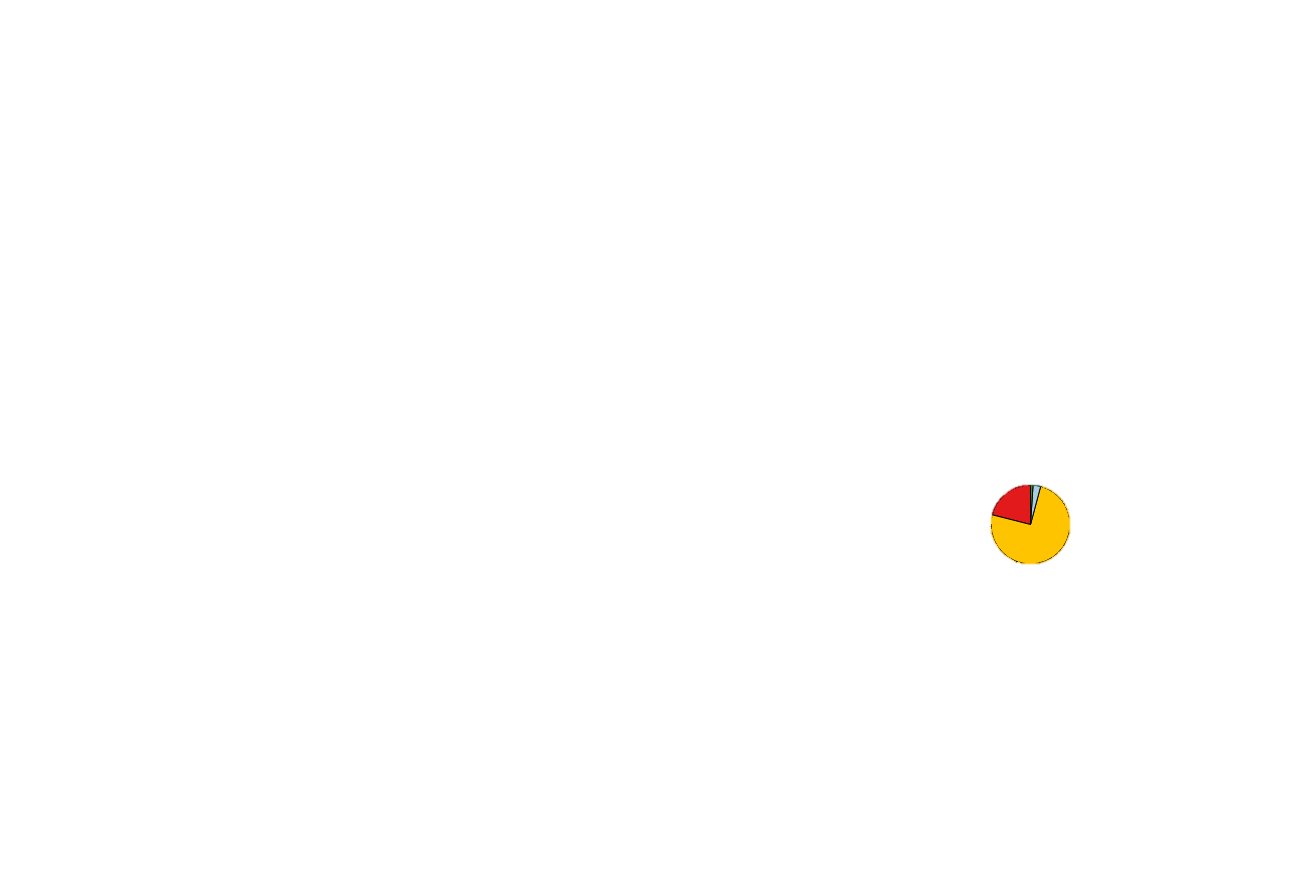 ~$1 bn
~$5bn
~$15 bn
~$30 bn
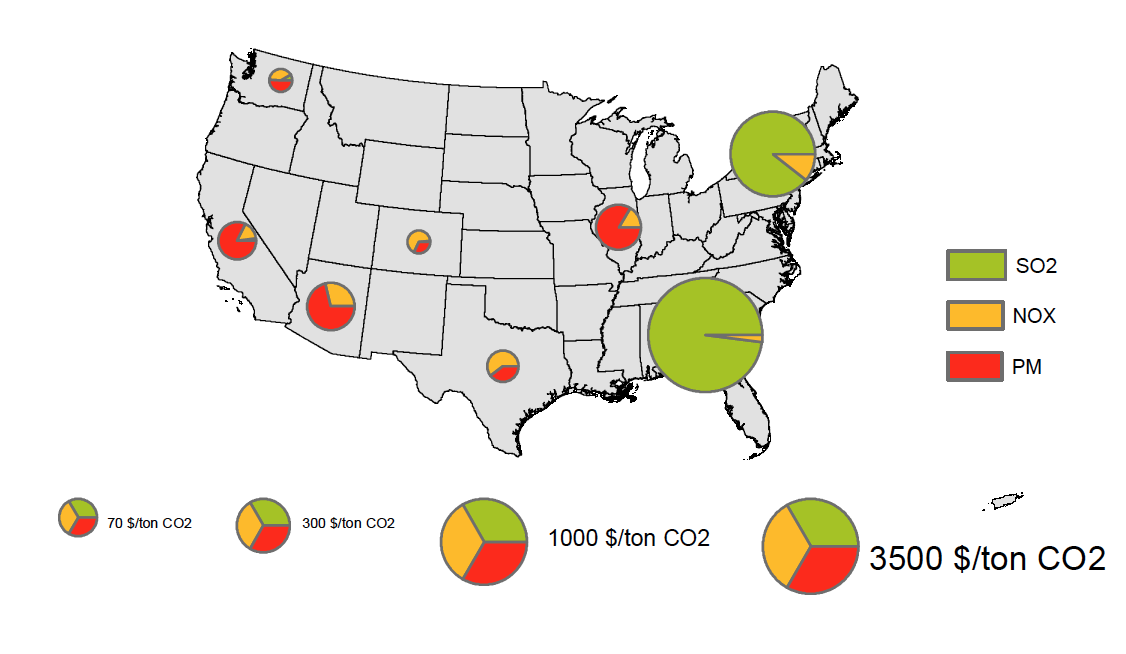 12
Japan Co-benefits $/ tonne CO2
Transportation Sector (Mobile)
Energy Sector (Power Industry)
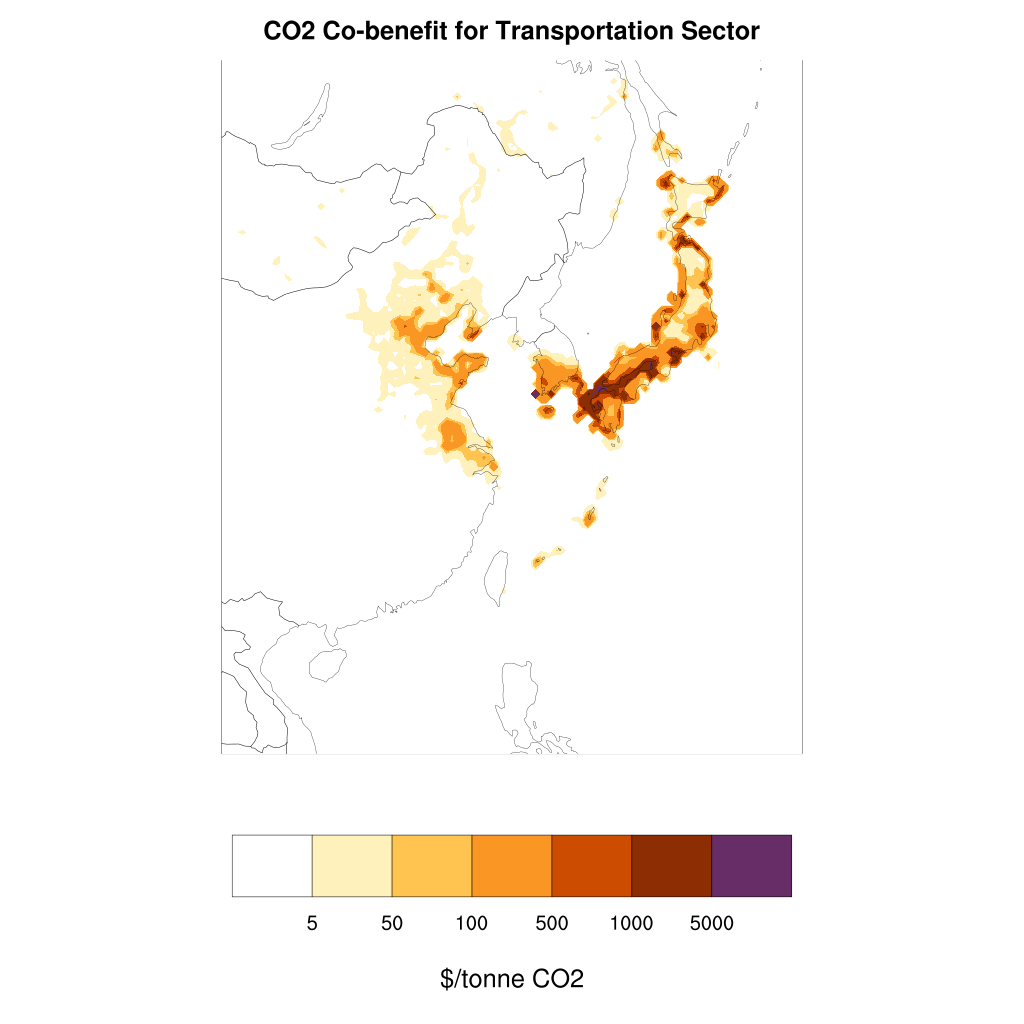 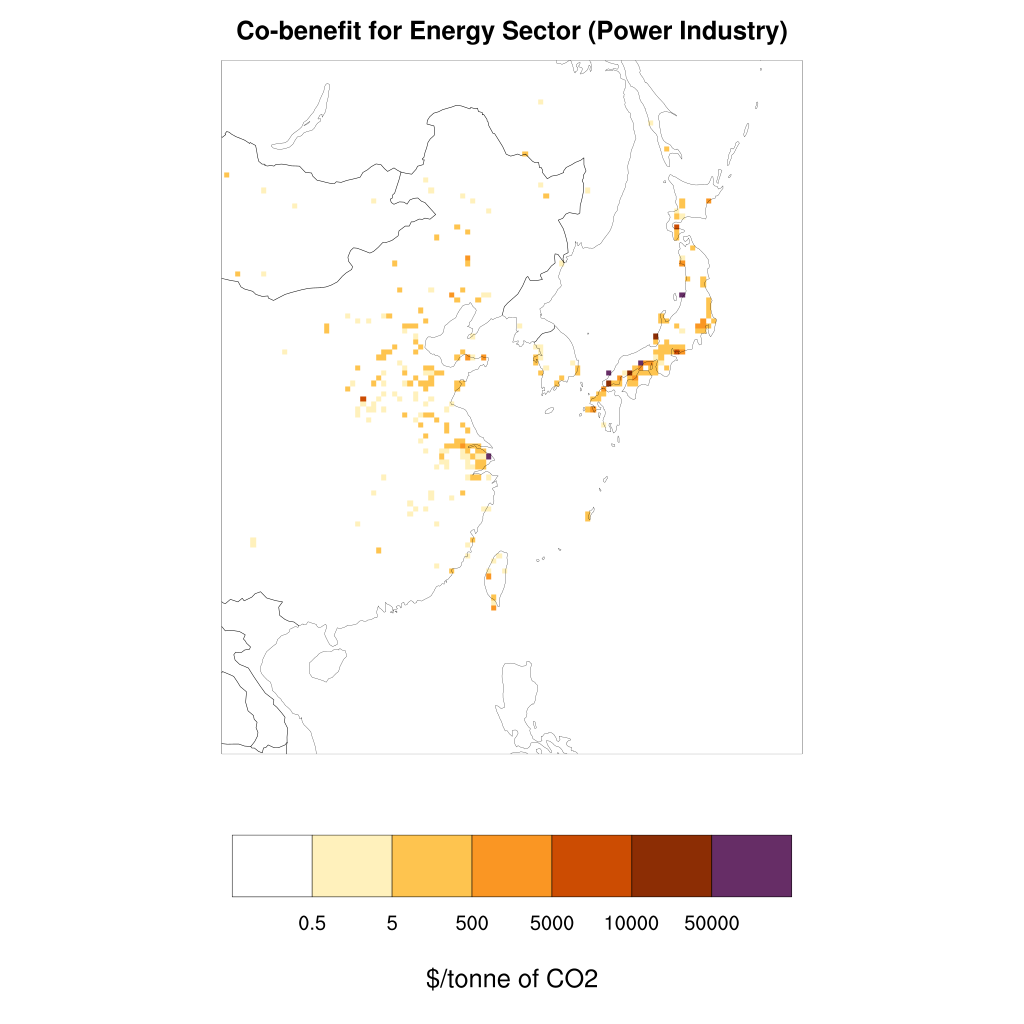 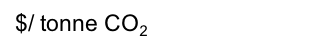 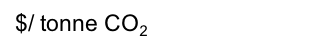 Total benefit 86 USD billion
Total benefit 61 USD billion
13
South Korea Co-benefits $/ tonne CO2
Transportation Sector (Mobile)
Energy Sector (Power Industry)
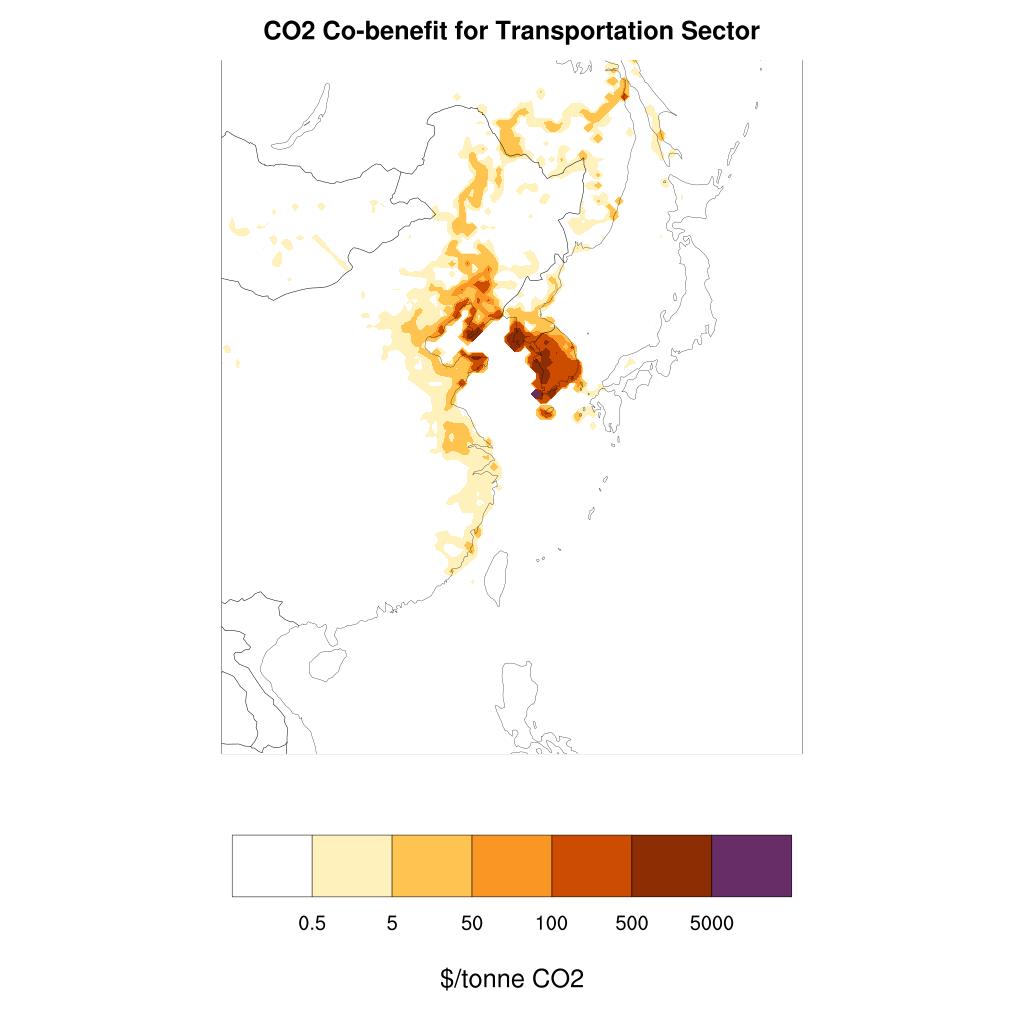 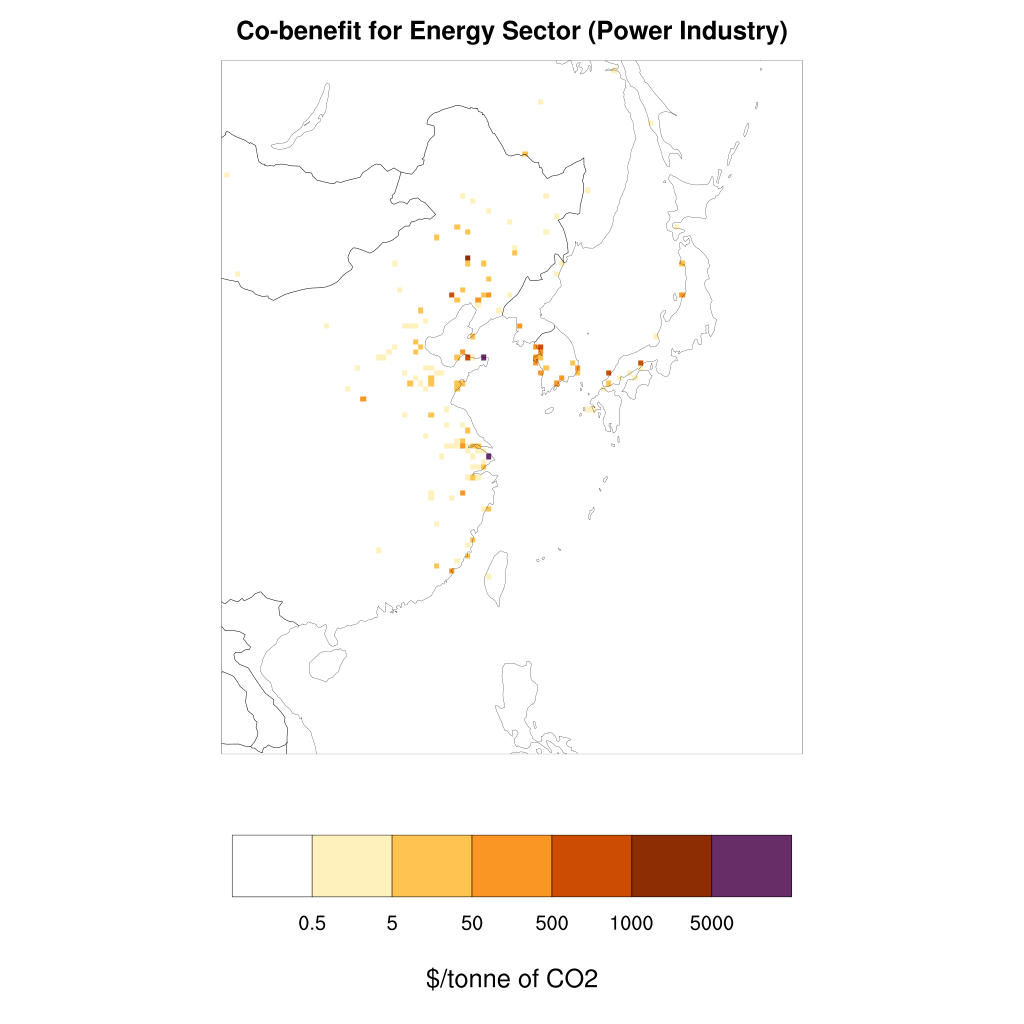 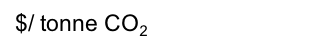 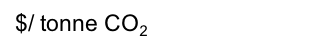 Total benefit 35 USD billion
Total benefit 30 USD billion
14
Top 10 Power Plant Facilities Contributing to the Total Avoided Death(China)
15
Power Plant’s Total Avoided Deaths
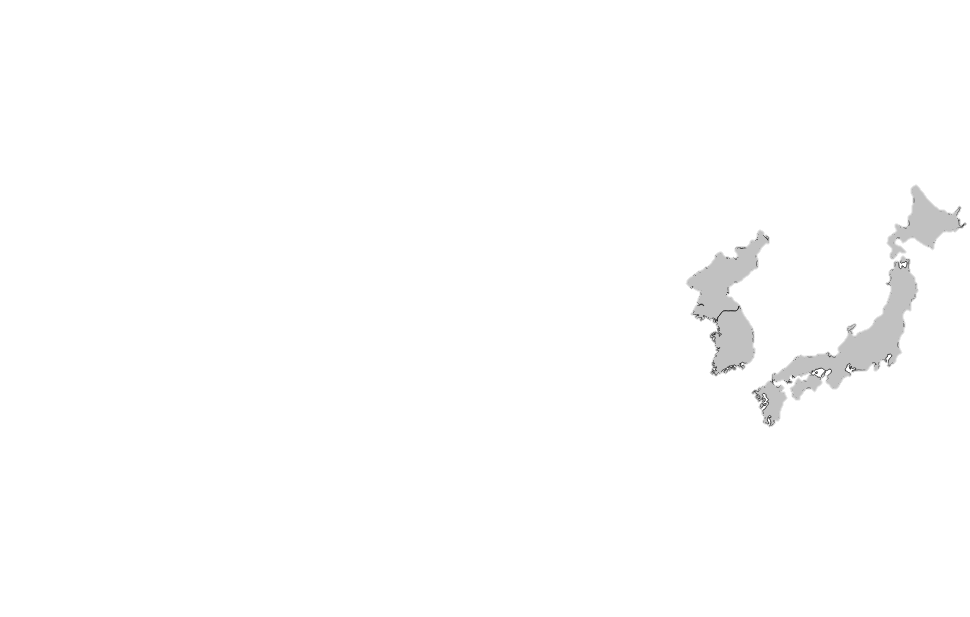 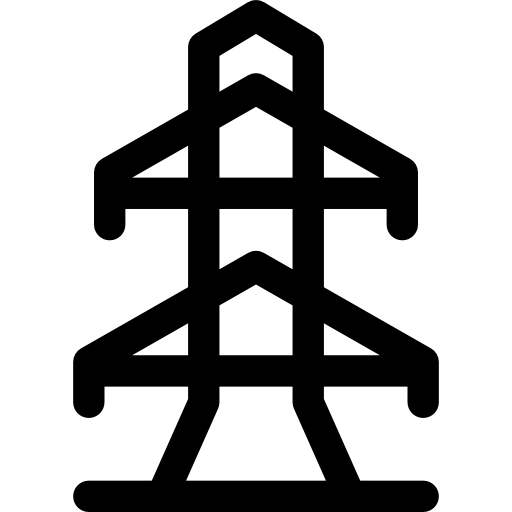 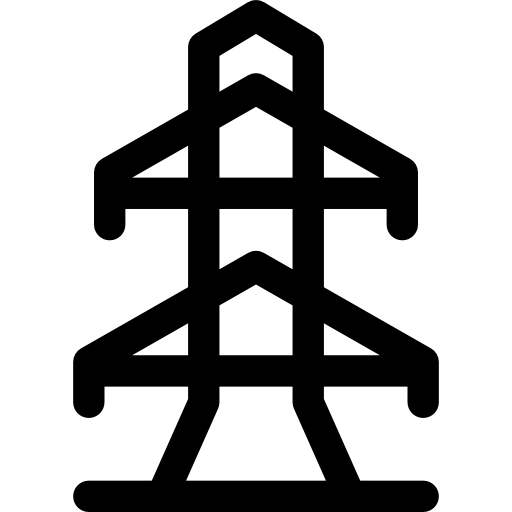 China: 155
Japan: 0.4
SK: 0.1
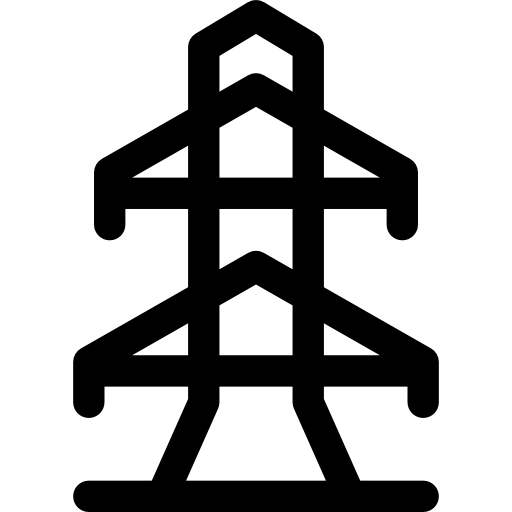 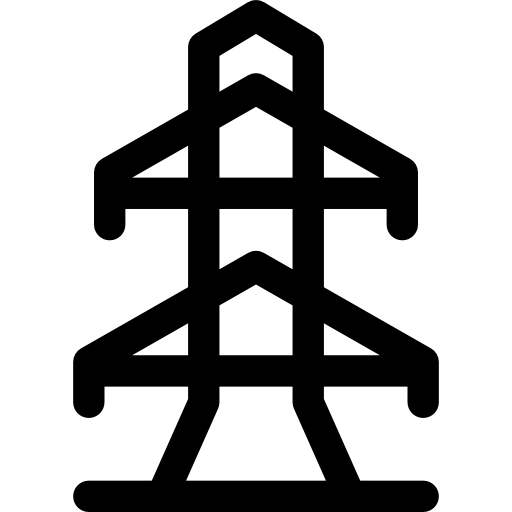 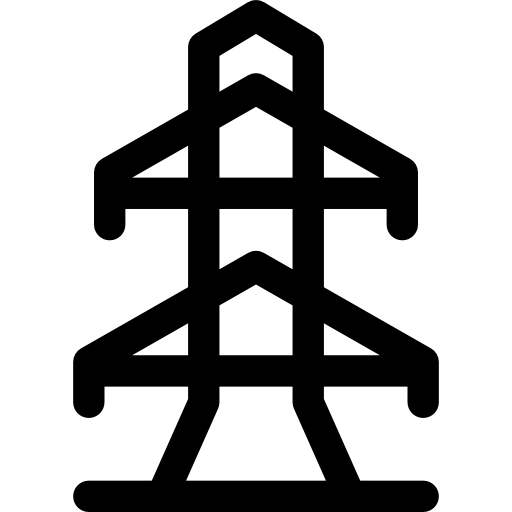 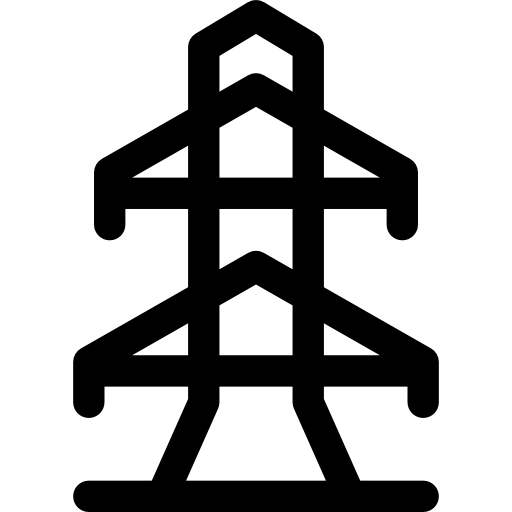 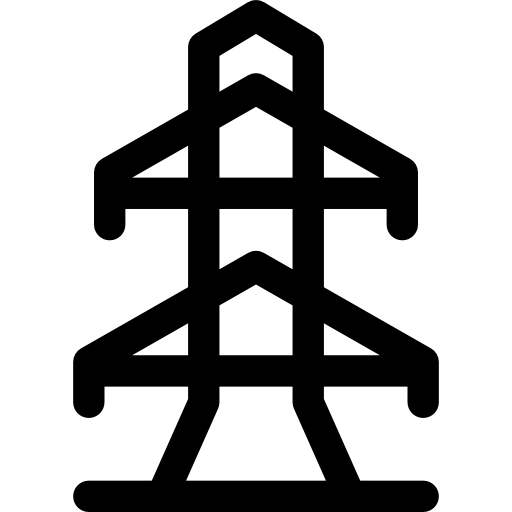 China: 693
Japan: 18
SK: 3
China: 169
Japan: 3
SK: 0.3
China: 1677
Japan: 25
SK: 3
China: 25221
Japan:  111
SK: 56
China: 30
Japan: 14
SK: 2
China: 2904
Japan: 17
SK: 88
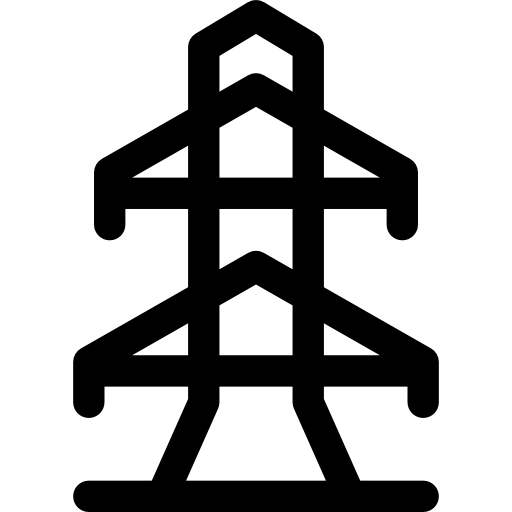 China:  172
Japan: 2
SK: 5
16
Total Avoided Death(China, Japan, South Korea)
Transportation
Energy Power Plant
Total
17
Total Co-benefit by Province (billion $)
Key Findings
China’s commitment in Paris Agreement has been to reduce its CO2 emission intensity to 65% of its value in 2005 ( unfccc.int, 2017). Knowing the estimated health co-benefit influence of different locations can help the decision makers to better achieve this goal by improving China’s air pollution policies.


Estimated co-benefits are larger than the price of carbon or its social cost.(China ~ 6.61 $/tCO2). Large co-benefit values provide strong justification for integrated climate and air quality policies.


Co-benefit values are comparable to those found previously in scenario-based studies (e.g. Tian, Lin et al. 2017; Li, Mingwei et al. 2018), but significantly larger at specific locations.
19
Acknowledgment
Funding
NSERC, Health Canada
Thank You!References
Cao, Jie, et al. "Association between long-term exposure to outdoor air pollution and mortality in China: a cohort study." Journal of hazardous materials 186.2-3 (2011): 1594-1600.
China Statistical Yearbook. National Bureau of Statistics of China: http://www.stats.gov.cn/english/statisticaldata/annualdata/
Hakami, A., Henze, D. K., Seinfeld, J. H., Singh, K., Sandu, A., Kim, S., Byun, D., Li, Q. (2007), “The adjoint of CMAQ. ” Environmental Science and Technology, Vol. 41, pp. 7807-7817.
Li, Mingwei, et al. "Air quality co-benefits of carbon pricing in China." Nature Climate Change (2018): 1.
OECD (2014), The Cost of Air Pollution: Health Impacts of Road Transport, OECD Publishing, Paris. http://dx.doi.org/10.1787/9789264210448-en
Pope C A et al 2002 Lung cancer, cardiopulmonary mortality, and long-term exposure to fine particulate air pollution JAMA-J. Am. Med. Assoc
unfccc.int. (2017). The Paris Agreement - main page. [online] Available at: http://unfccc.int/paris_agreement/items/9485.php 
Tian, Lin, et al. "Addressing the source contribution of PM2. 5 on mortality: an evaluation study of its impacts on excess mortality in China." Environmental Research Letters 12.10 (2017): 104016.
Viscusi, W. Kip, and Clayton J. Masterman. "Income Elasticities and Global Values of a Statistical Life." Journal of Benefit-Cost Analysis 8.2 (2017): 226-250.
Wang, Haidong, et al. "Global, regional, and national life expectancy, all-cause mortality, and cause-specific mortality for 249 causes of death, 1980–2015: a systematic analysis for the Global Burden of Disease Study 2015." The lancet 388.10053 (2016): 1459-1544.